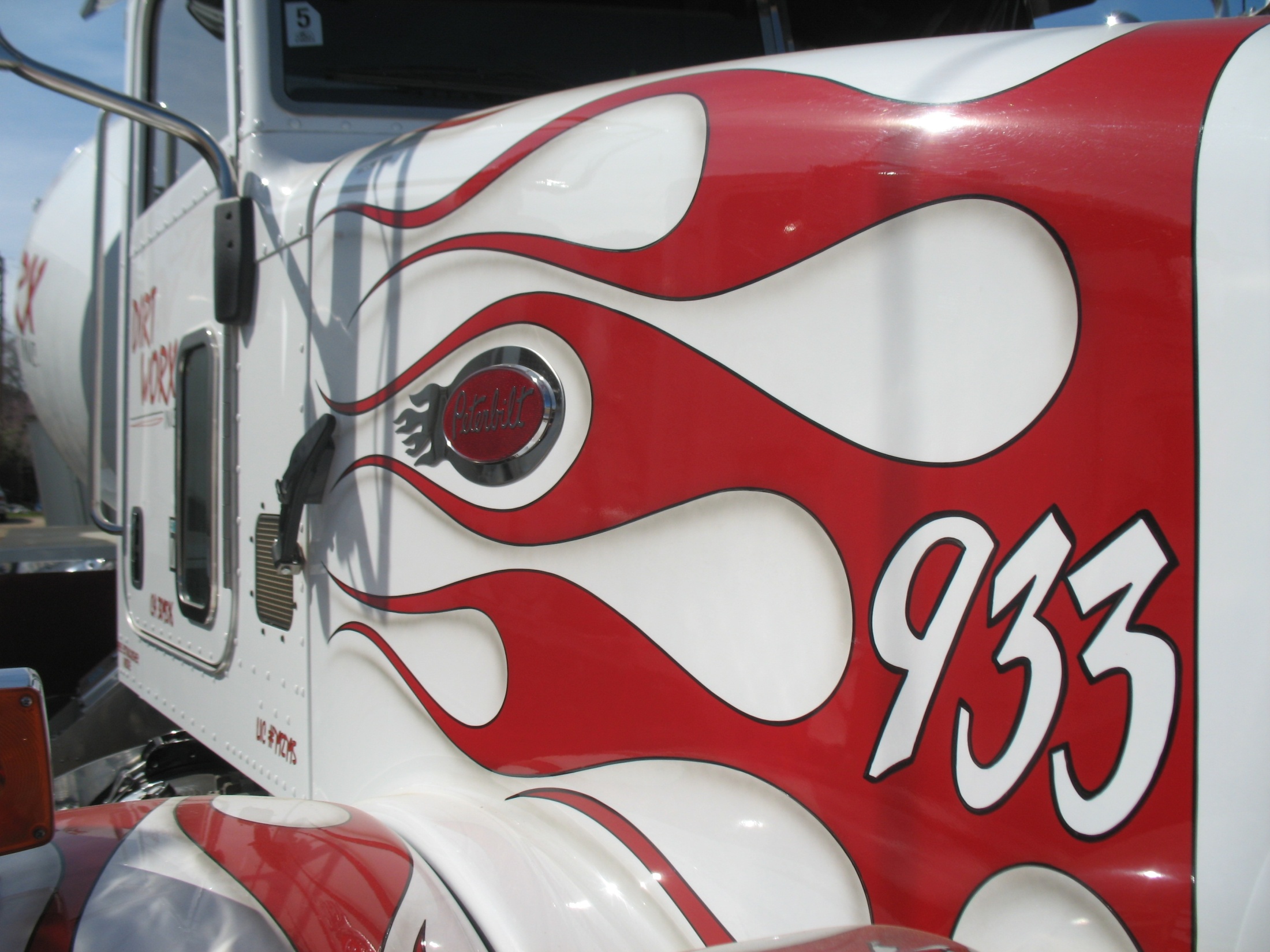 DIRT
WORX
INC.
2730 Unicorn Avenue
Bakersfield, CA 93308
661-393-5526
License #792795
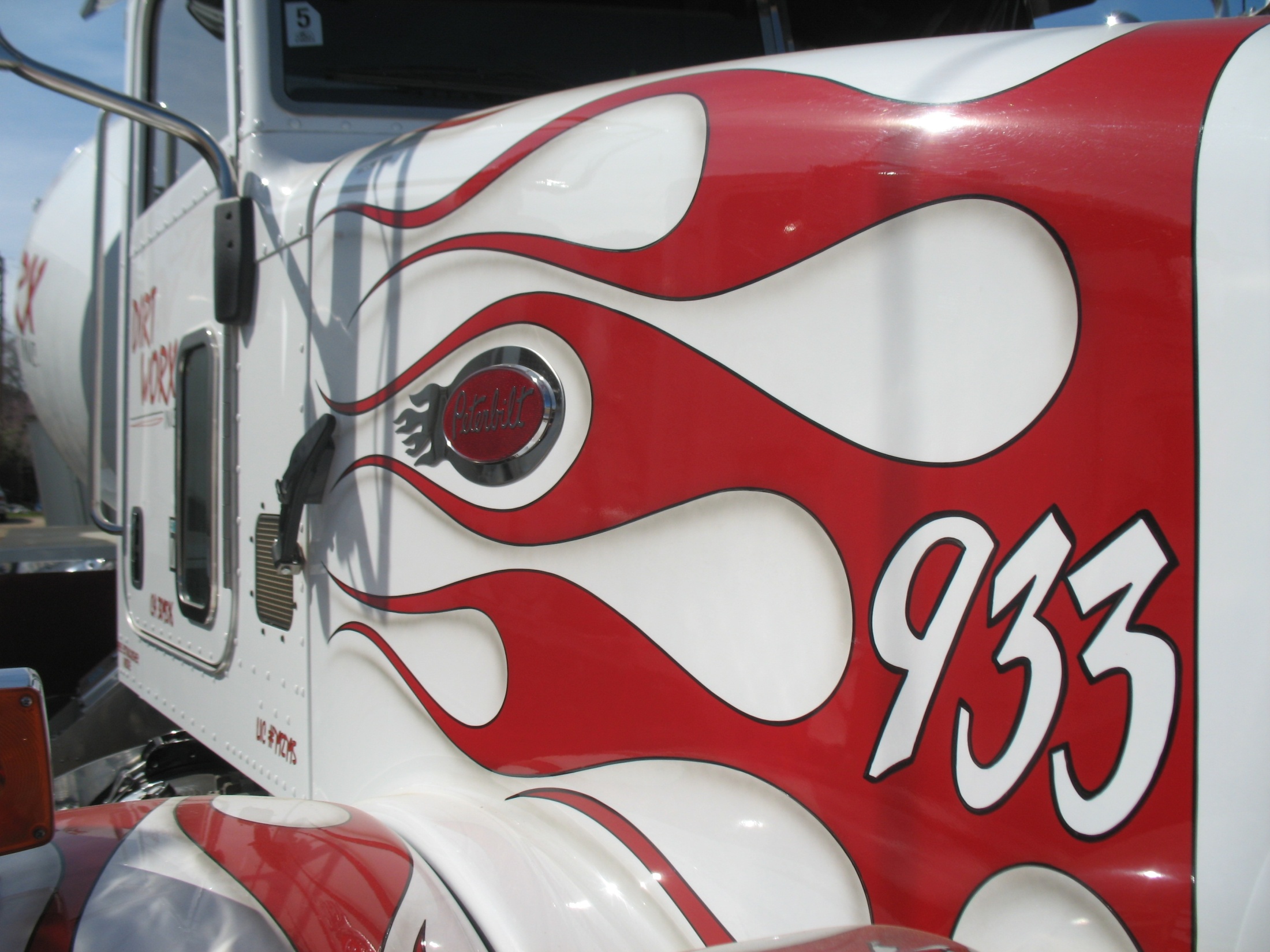 Ownership
Jerry Frith, President
30 Years Concrete Experience
Brett Frith, Vice President
20 Years Concrete Experience
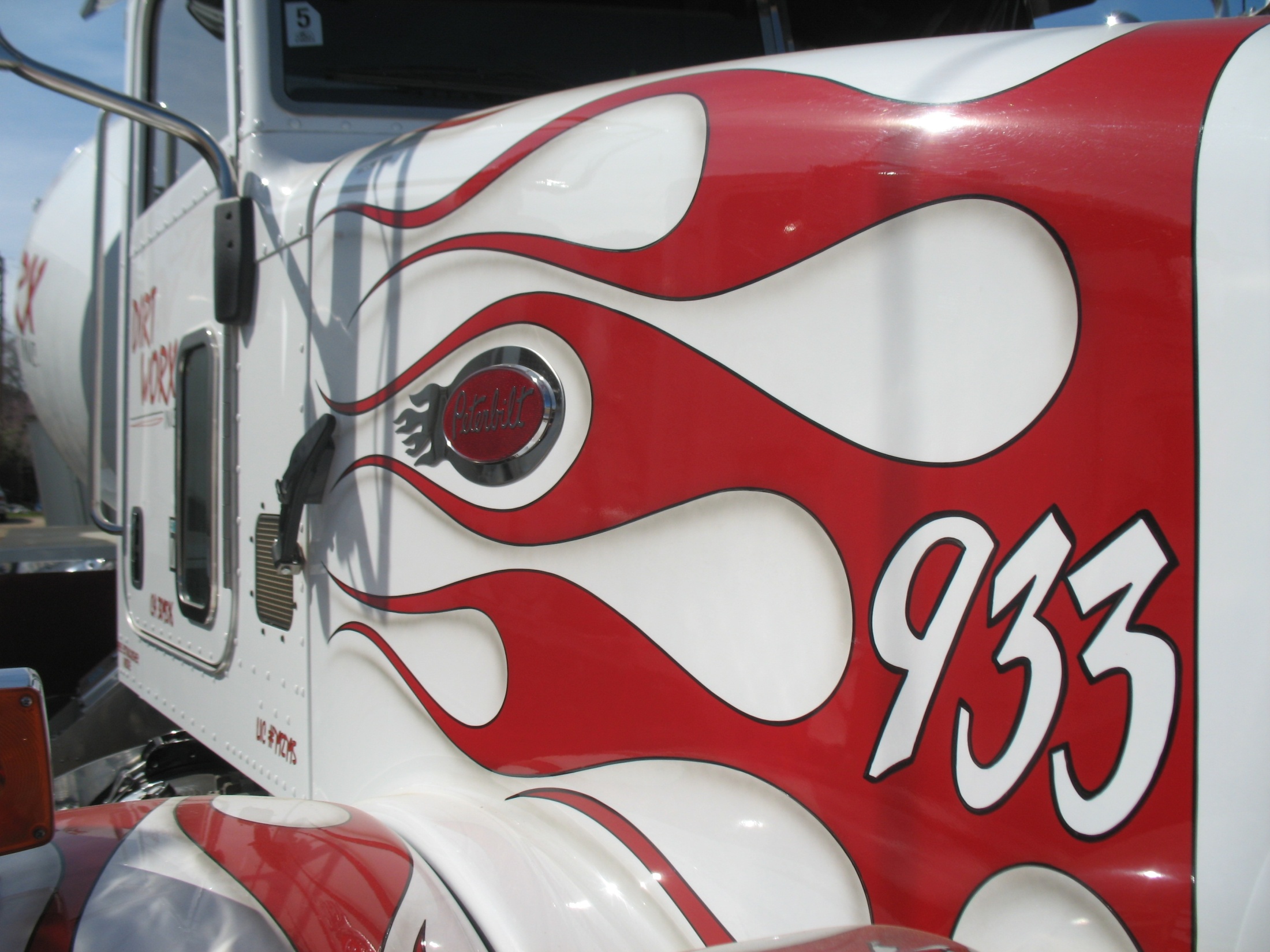 History
Established in 2001
Started out in R&R
Expanded into New Construction
2007 Diversification Plan
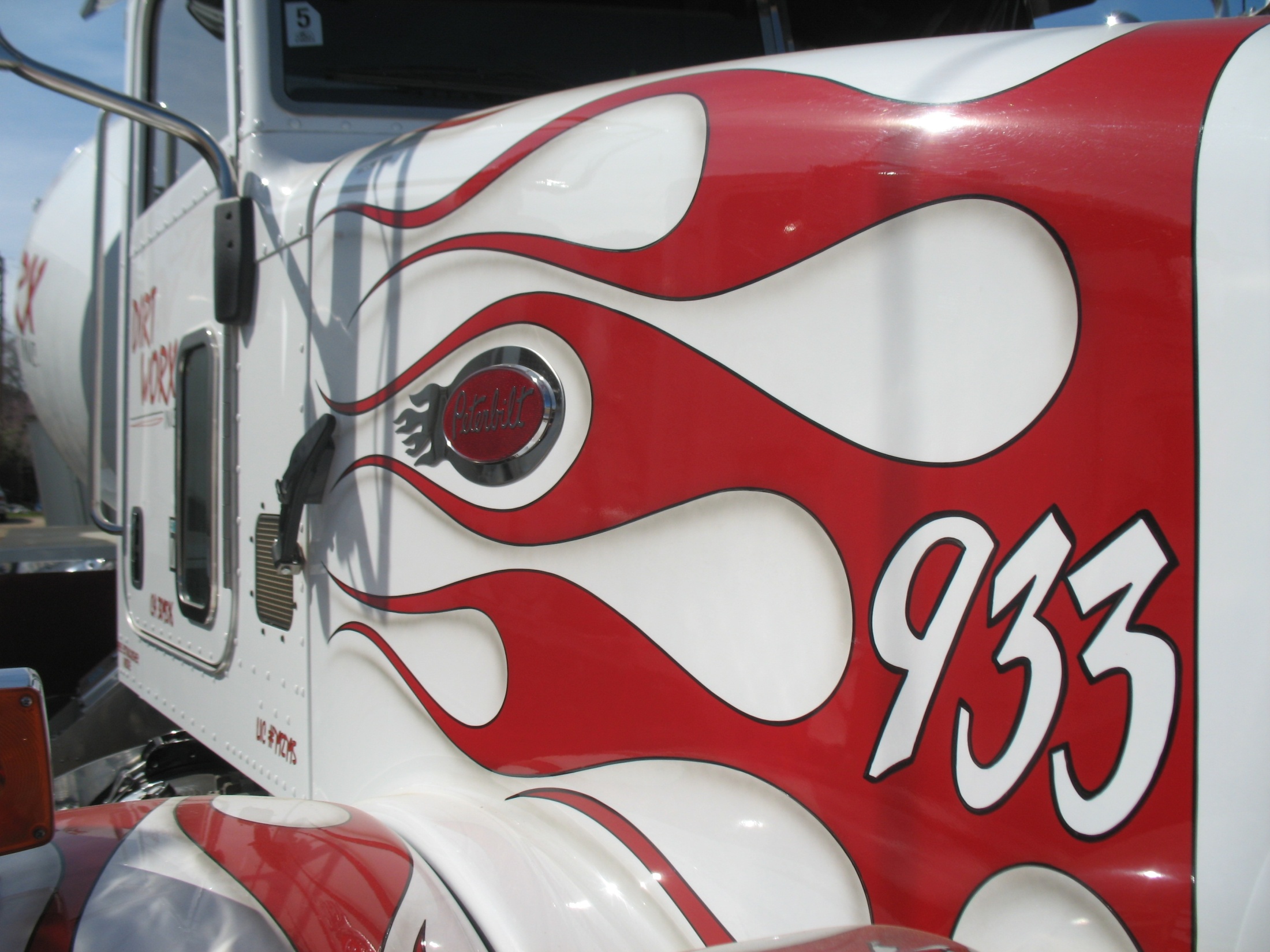 Safety First
All Employees are Passport Trained
MSHA Training
Certified Operators
JSPs, JSAs
Weekly Training
Employee Handbook/Safety Manual
Work Comp. Ex. Mod. = .94
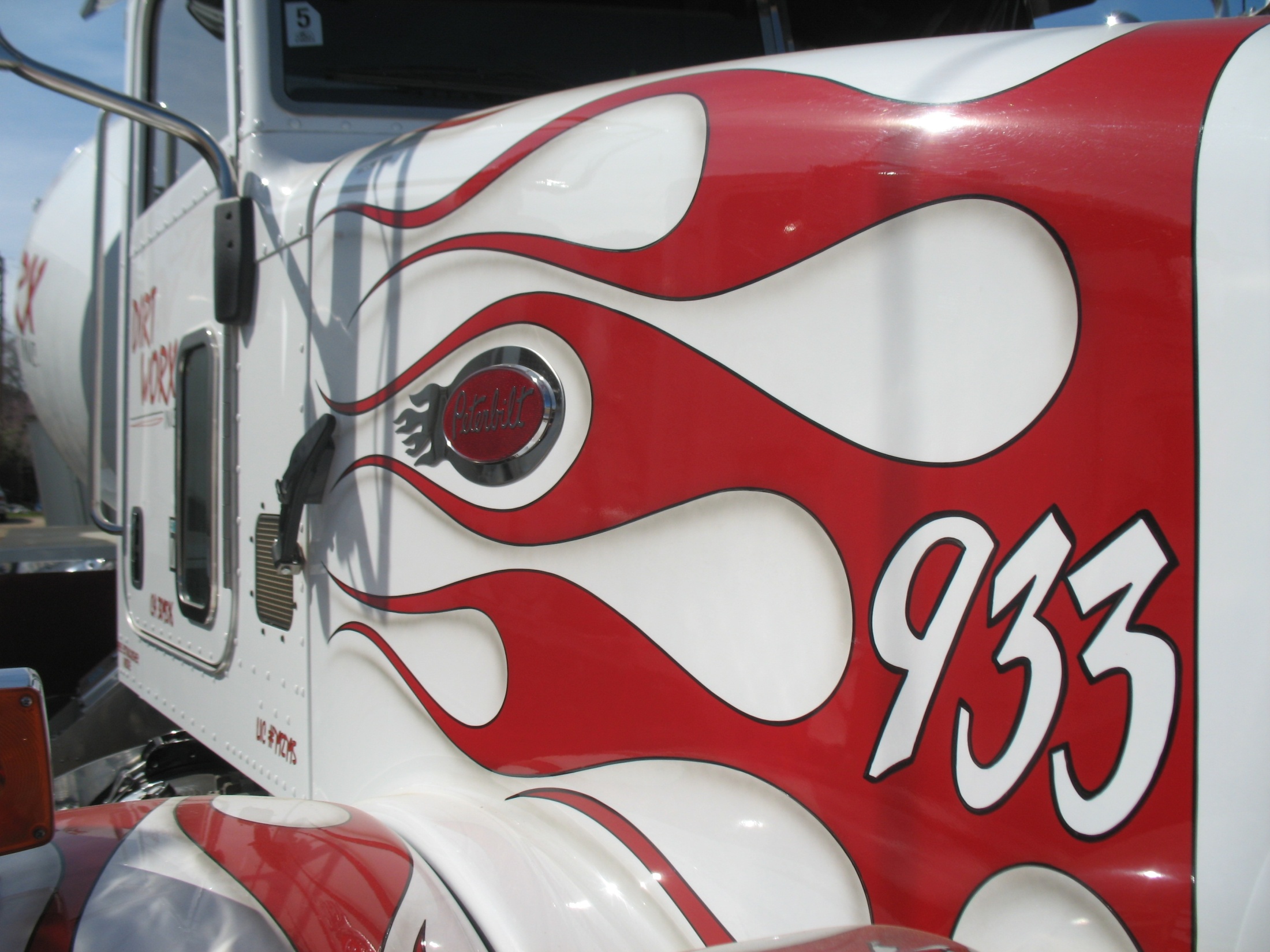 Products/Services
Concrete Construction
Demolition
Saw Cutting and Core Drilling
Trucking
Crushing
Ag. Base Sales
Excavation
Steel Buildings Sales and Construction
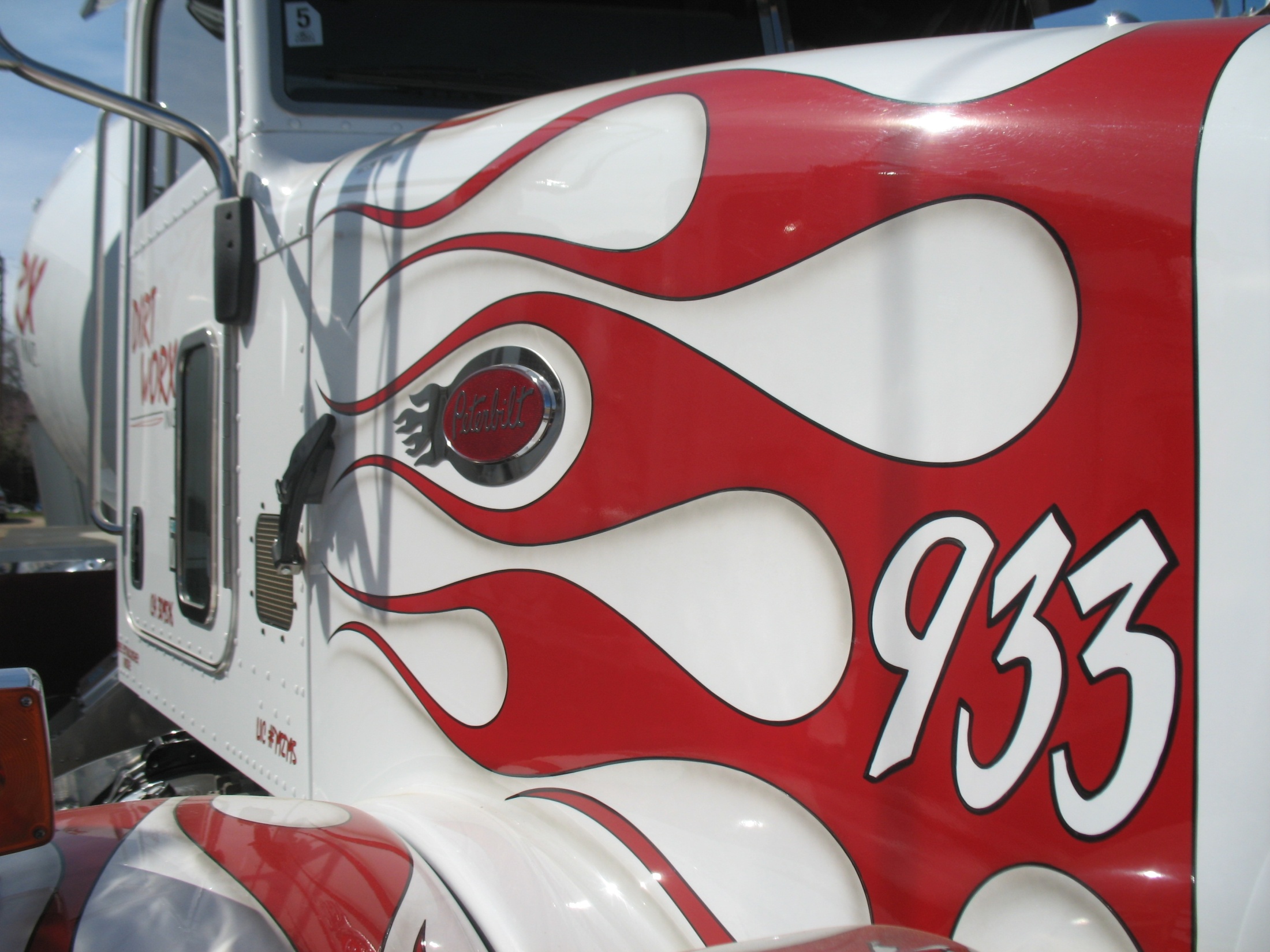 Concrete Construction
Residential
Decorative Concrete
Foundations
Flat Work
Commercial
Foundations 
Site Concrete
Industrial
Structural Concrete
Site Concrete
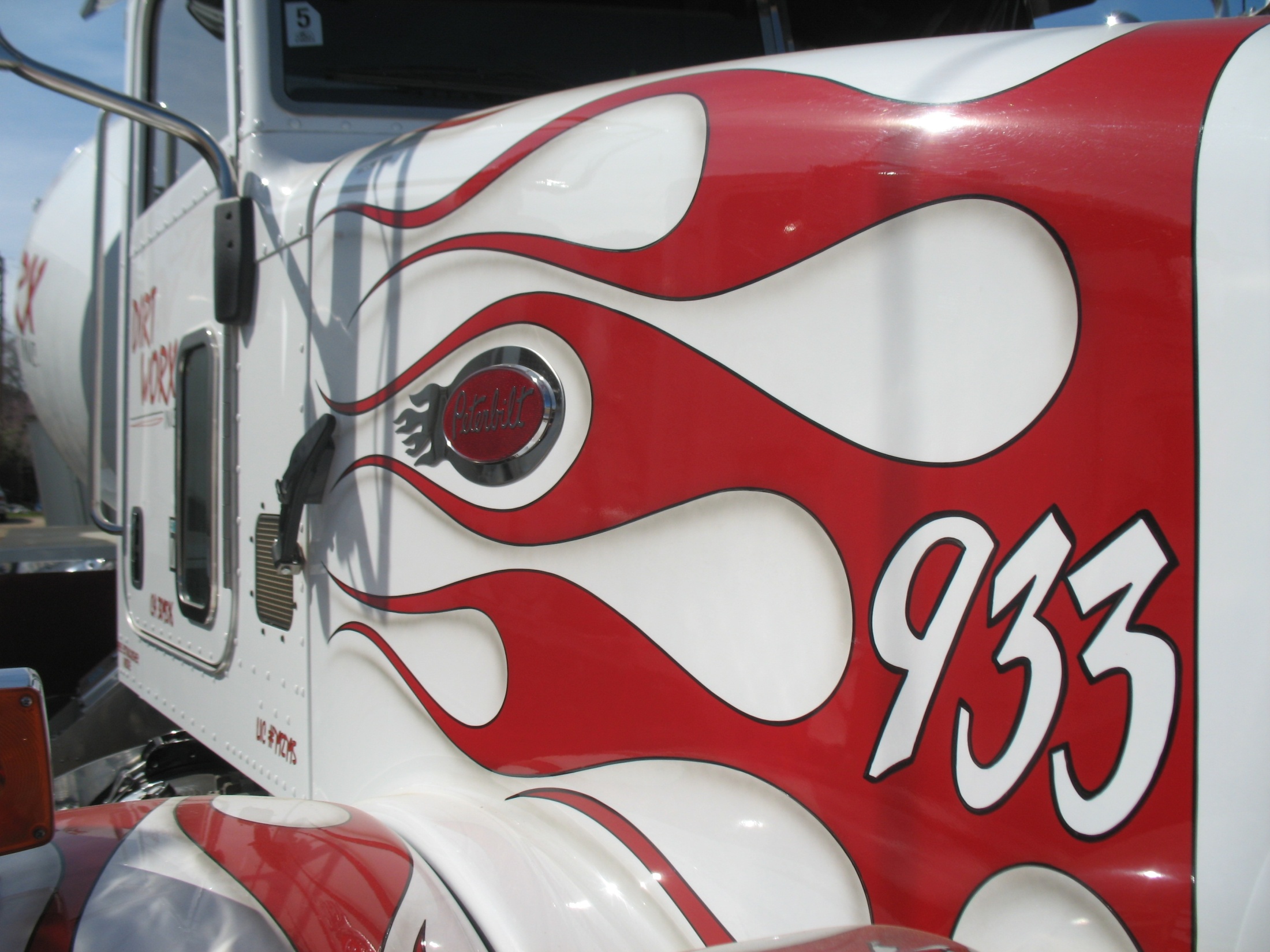 Residential
Residential
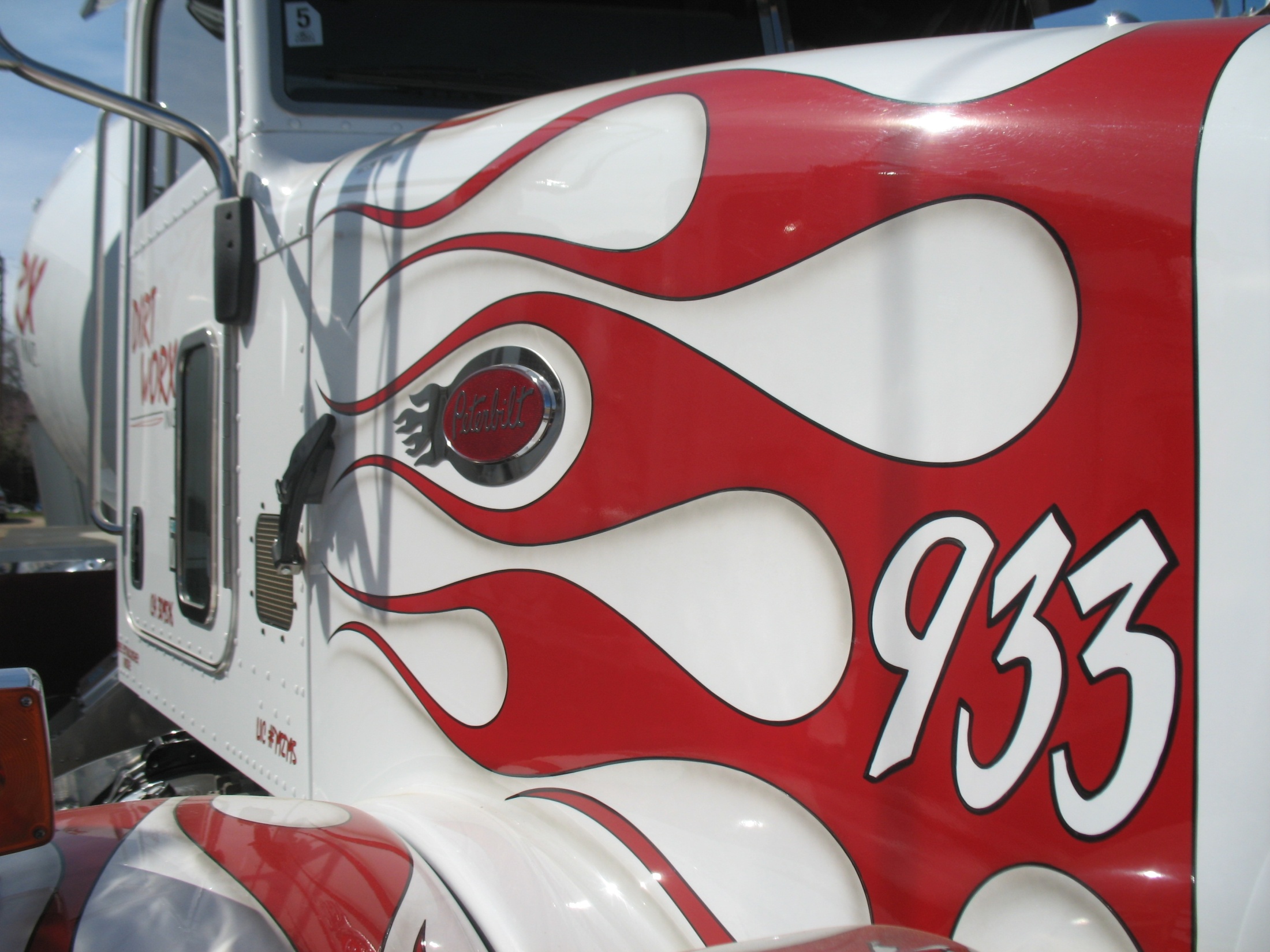 Commercial
Commercial
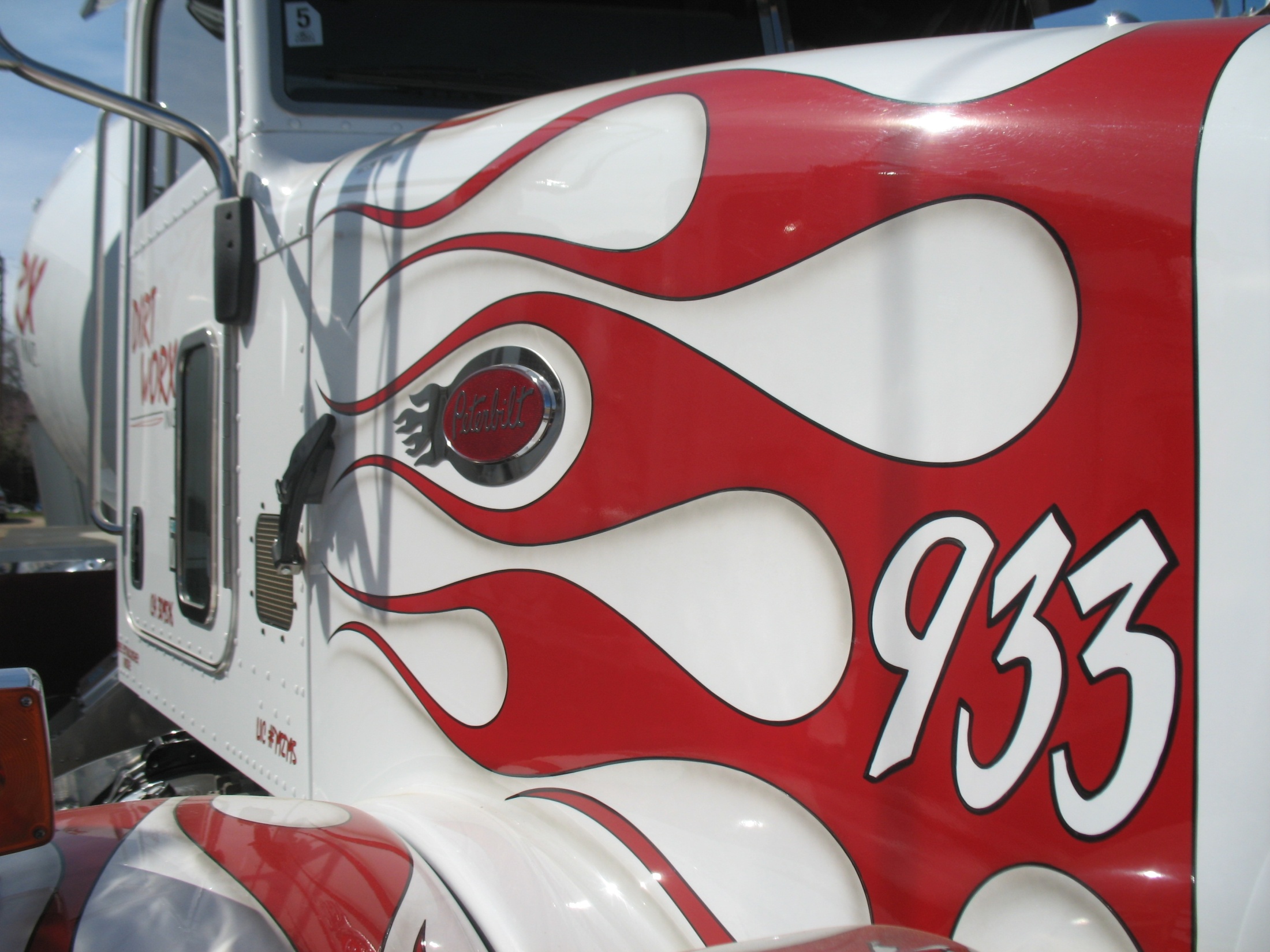 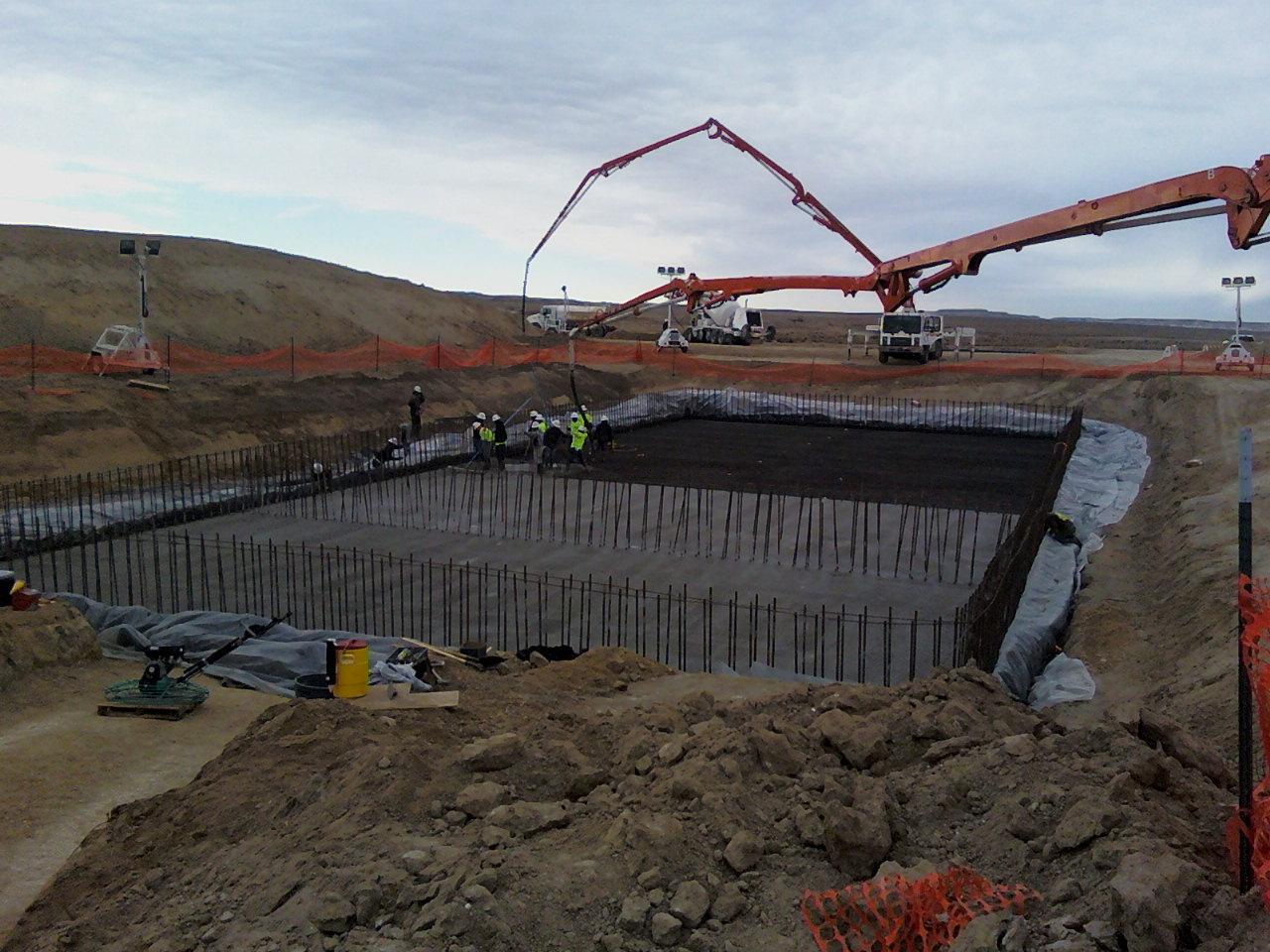 Industrial
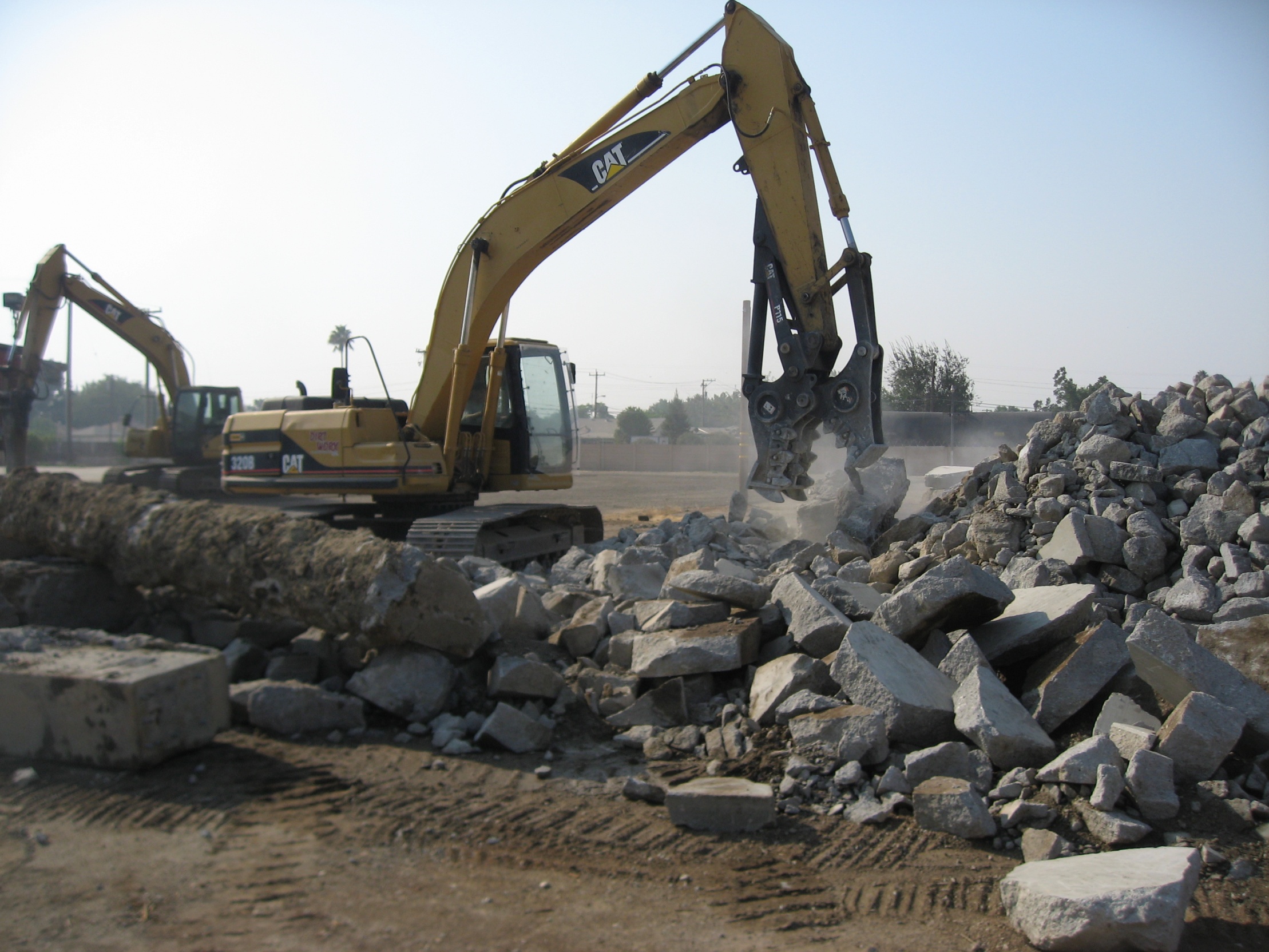 Demolition
Concrete/Asphalt
Breakers
Pulverizers
Soft Demo
Grapplers
Shears
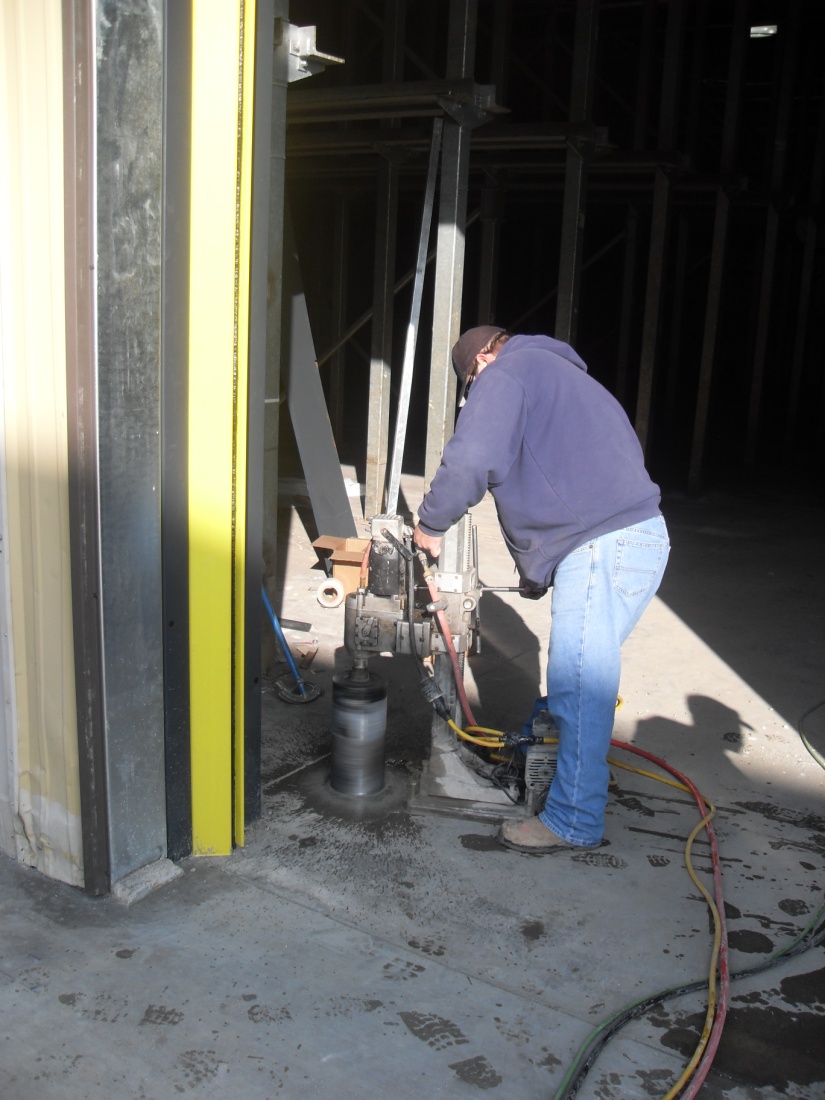 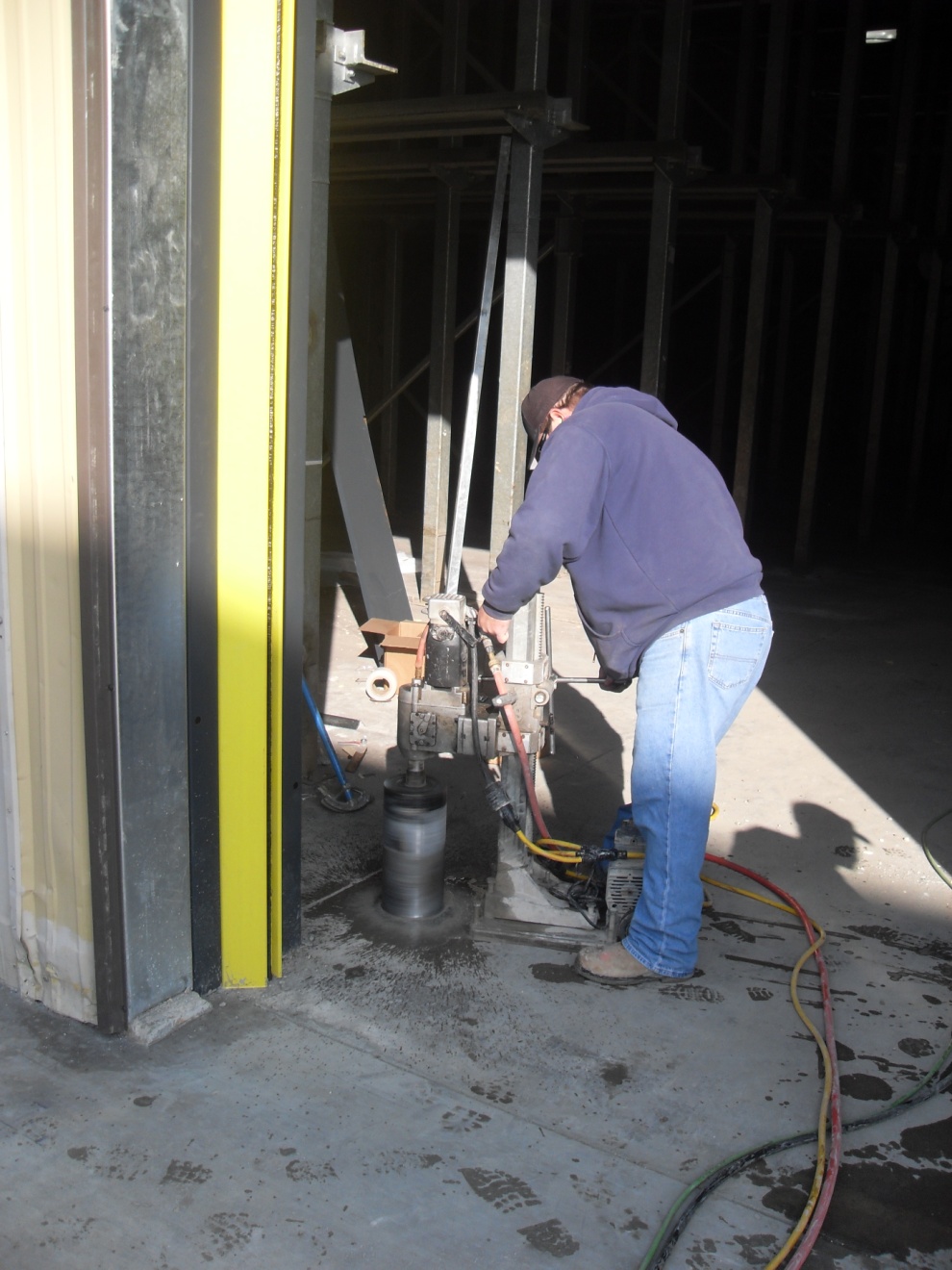 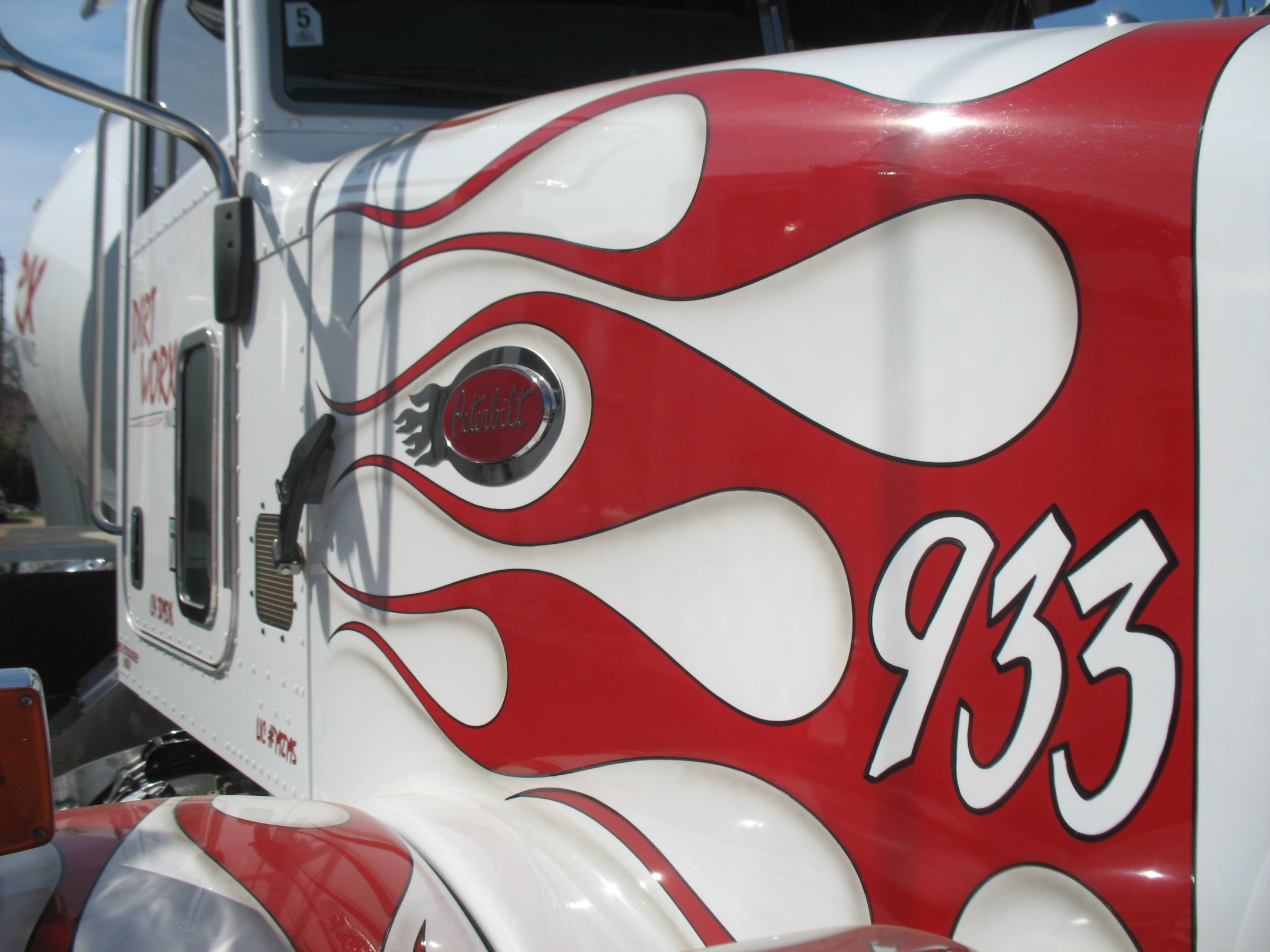 Saw Cutting/Core Drilling
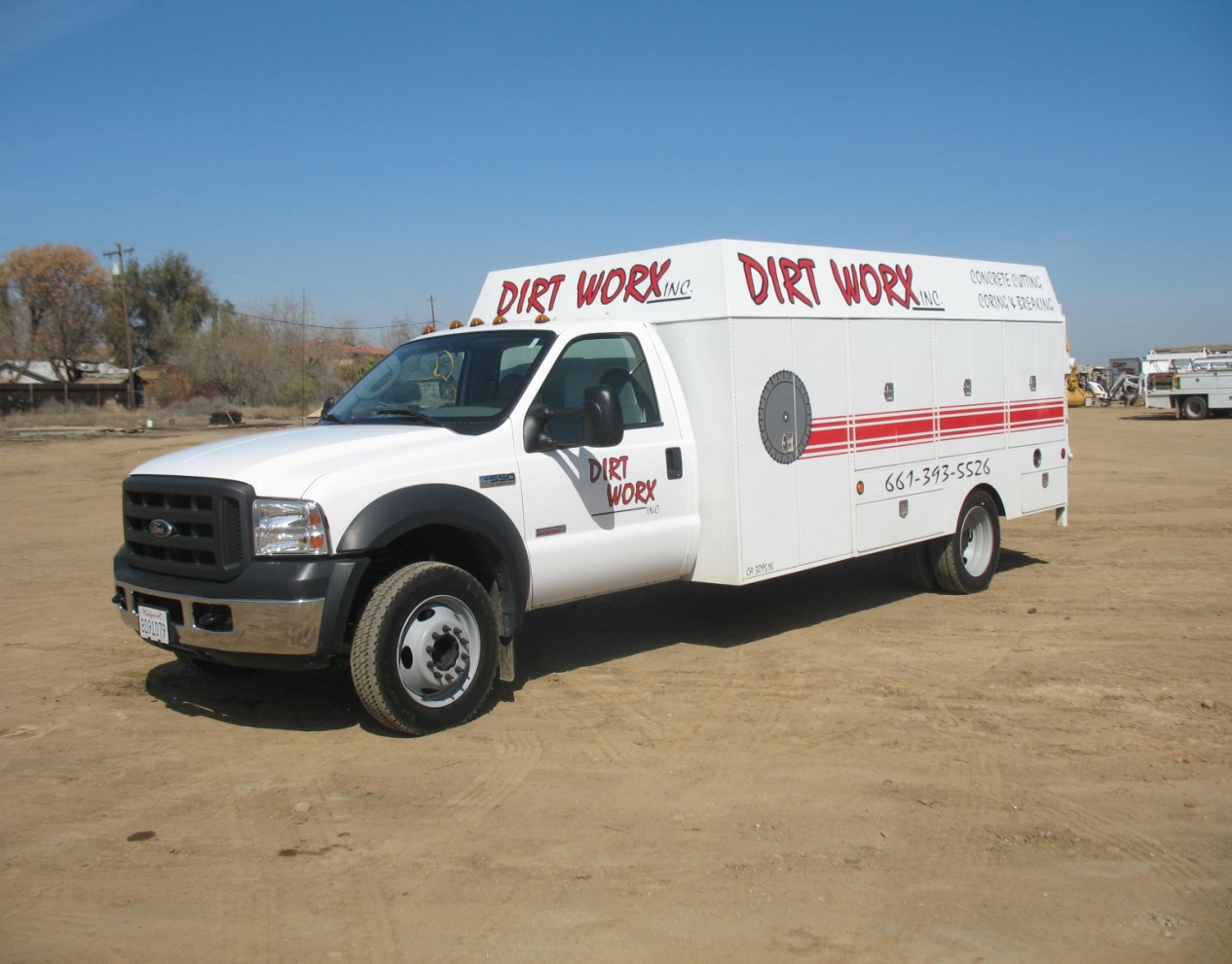 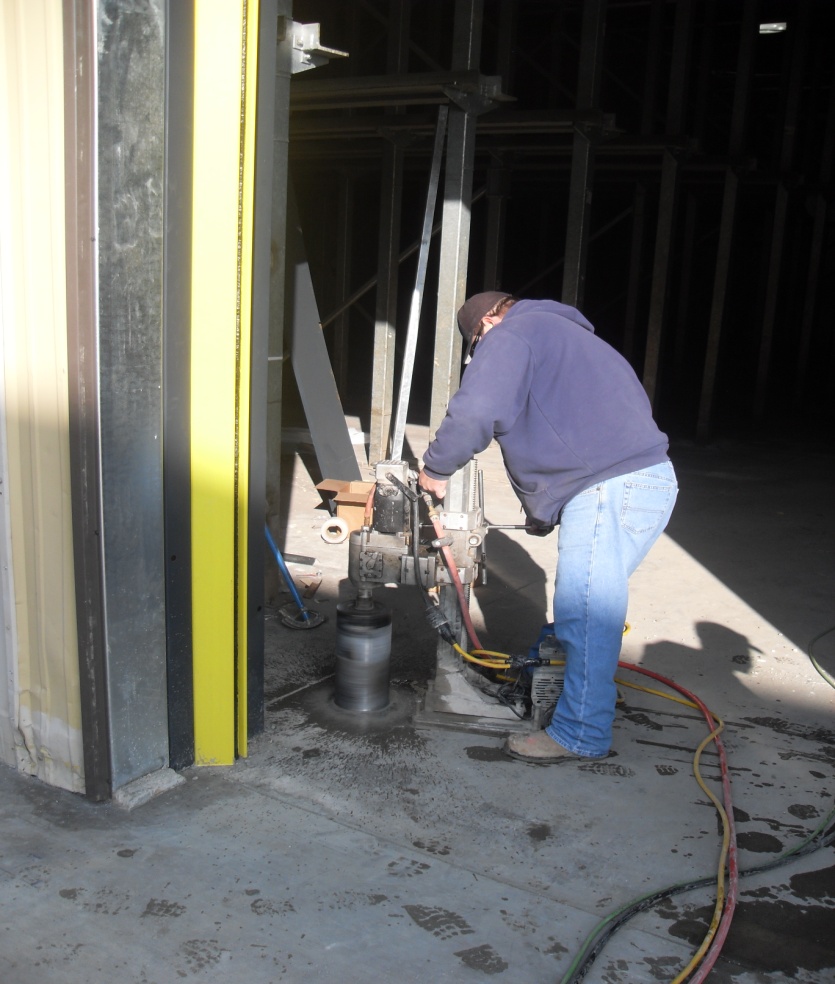 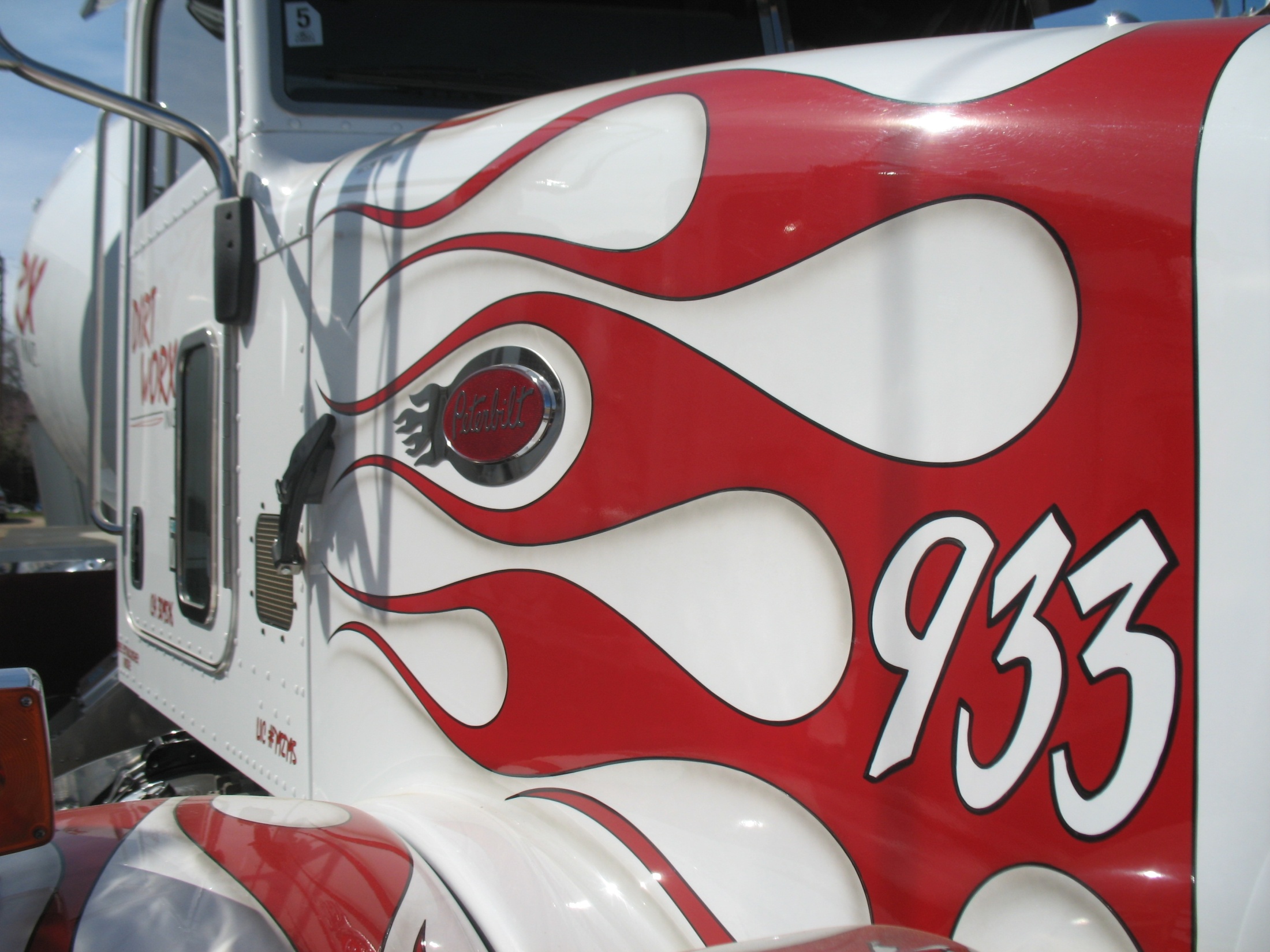 Trucking
Transfer Trucks
Super 10 Wheelers
End Dumps
Ten Wheelers
Mixers
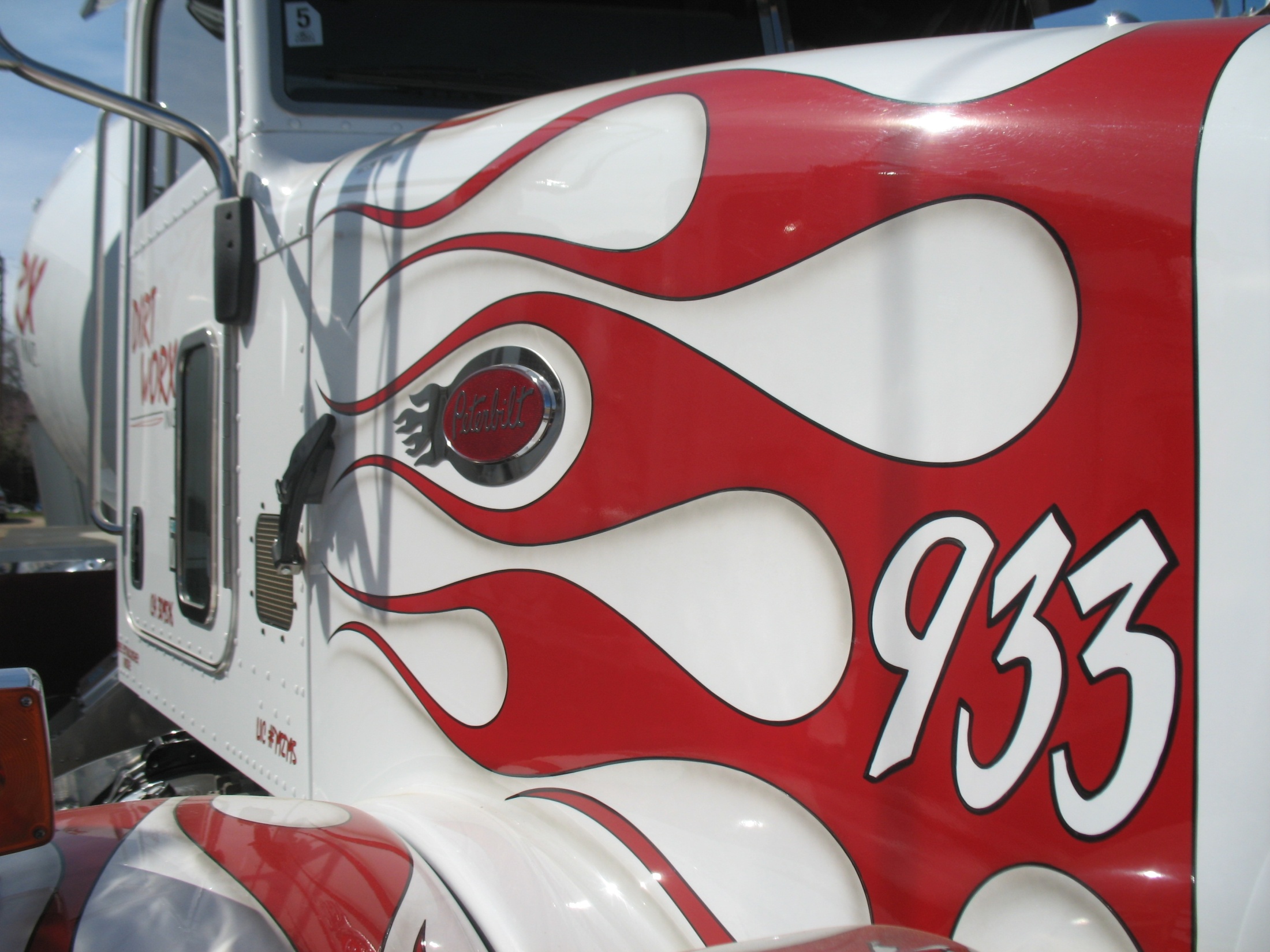 Transfer Truck
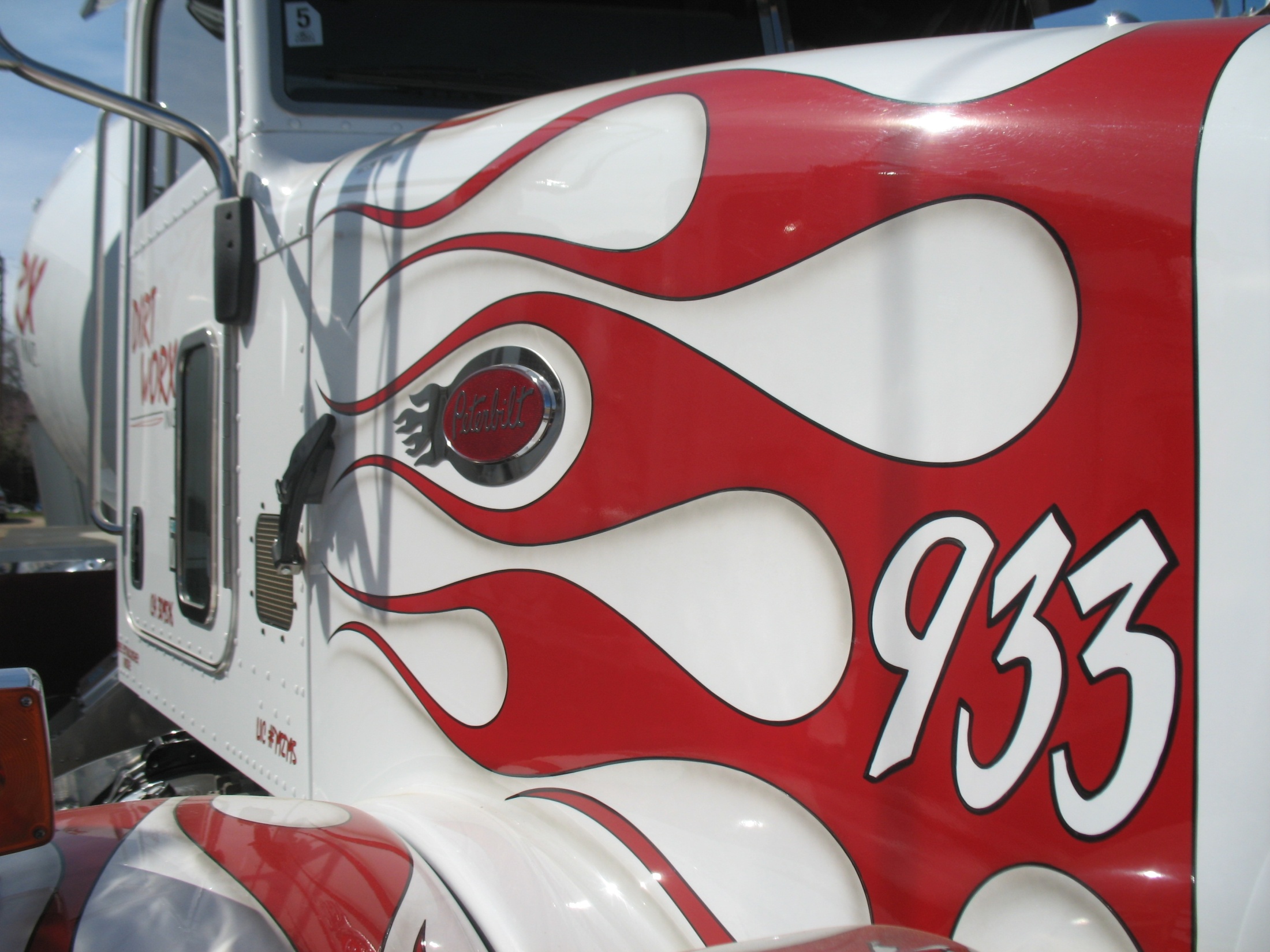 Super 10 Wheelers
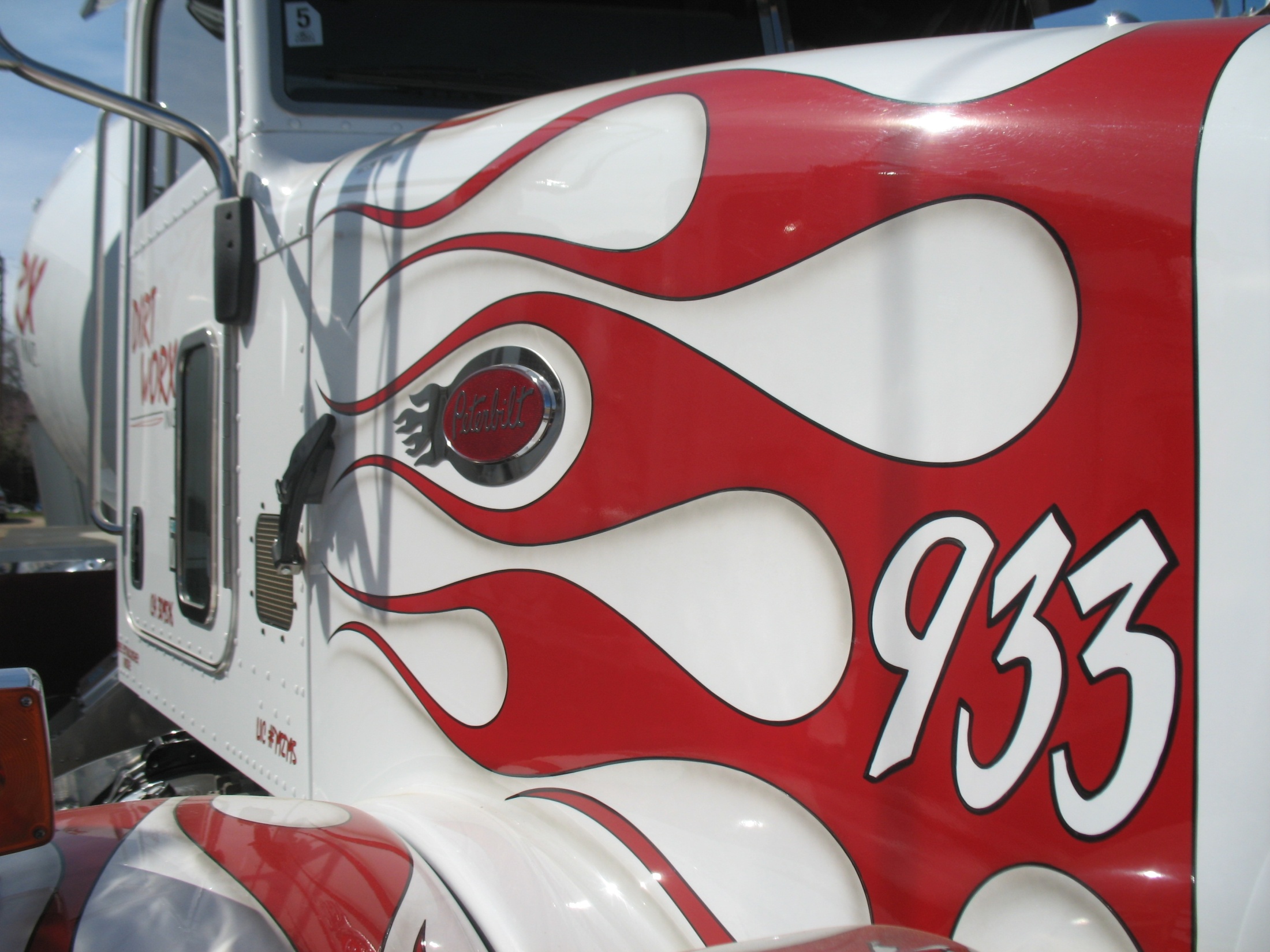 Ten Wheelers
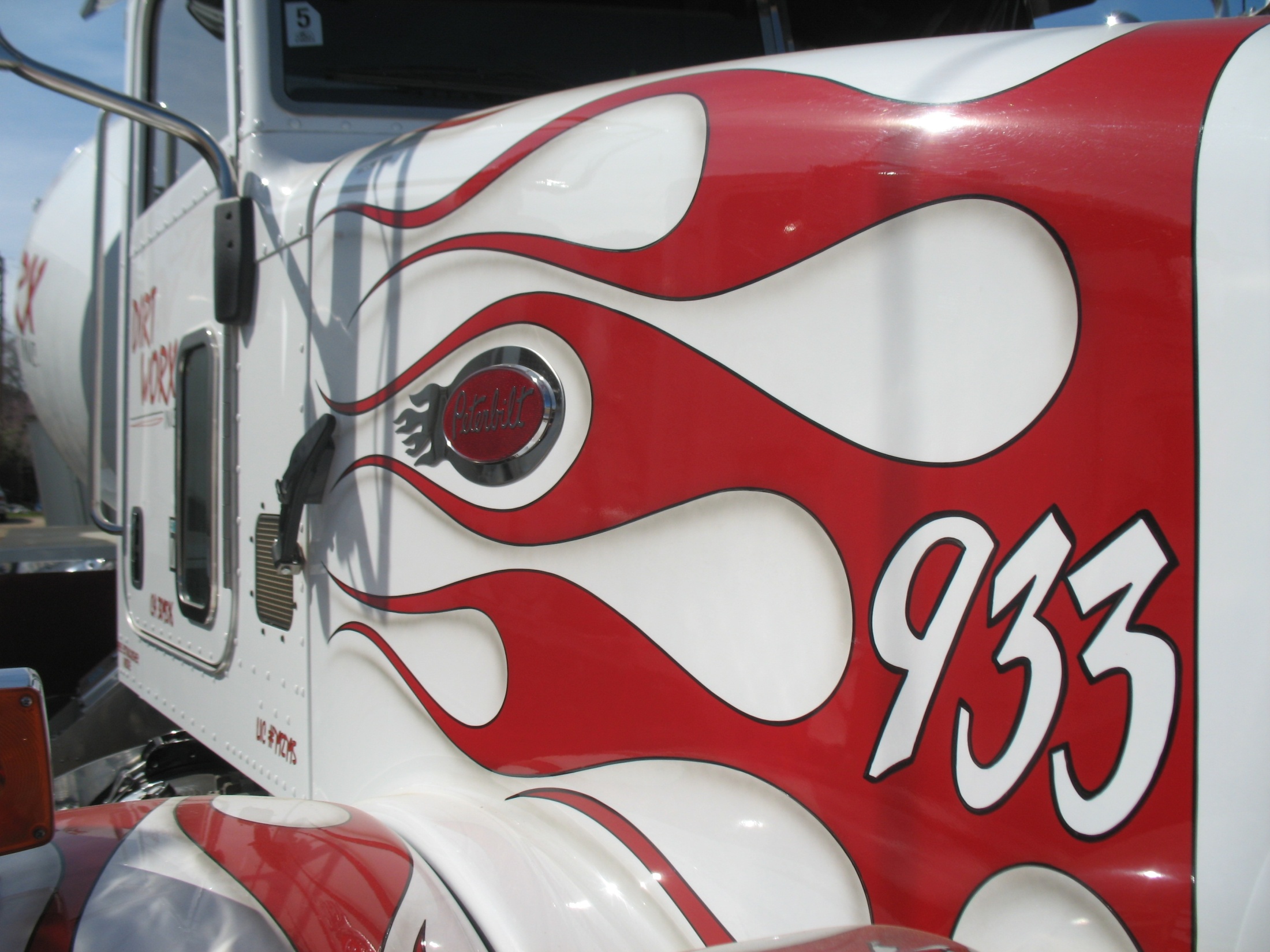 Mixers
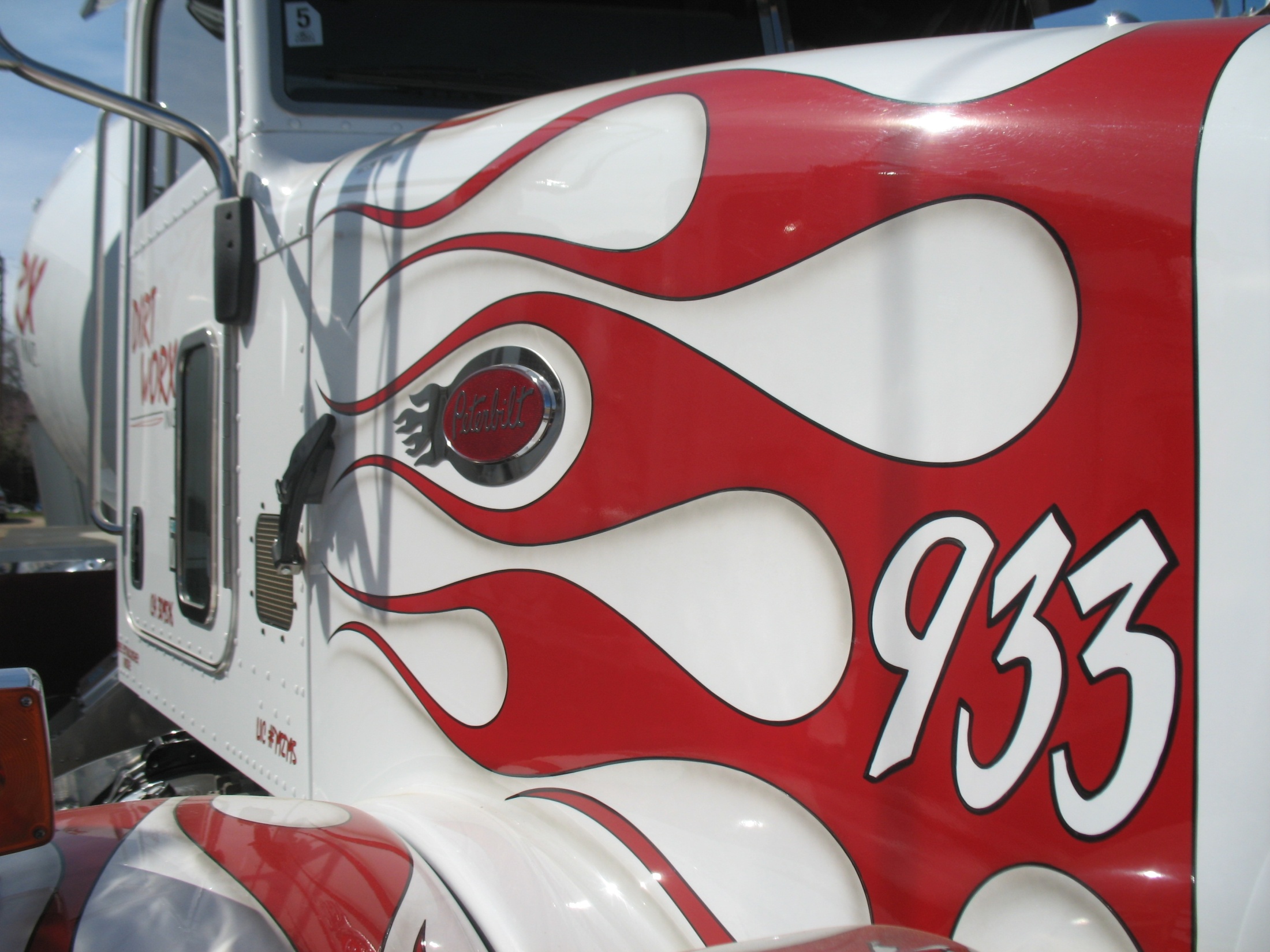 Concrete/Asphalt Crushing
Fully Portable
CARB Permitted
Up to 250 Tons/Hour
Class II, Track Out Rock, etc.
Screening
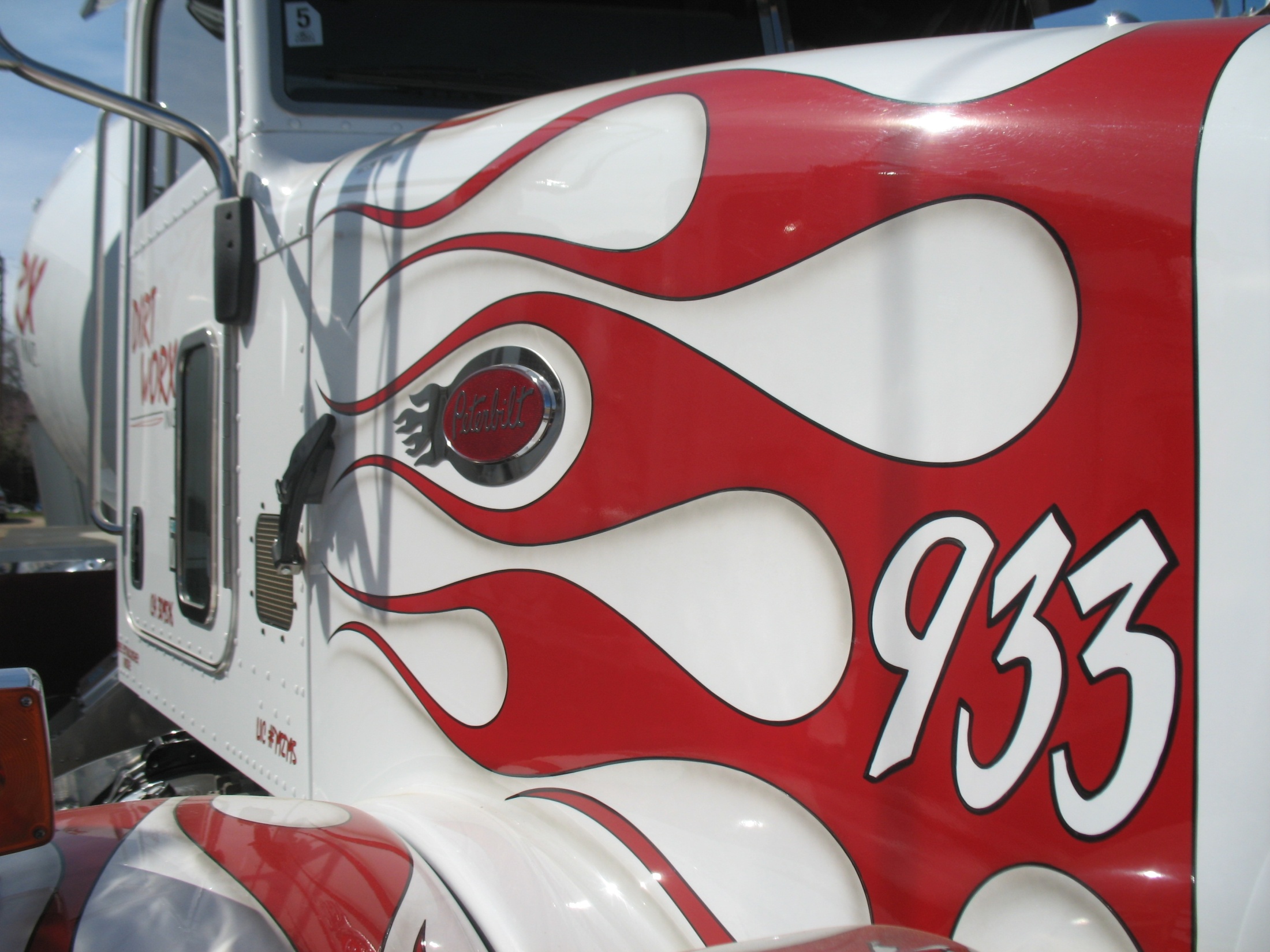 Crusher
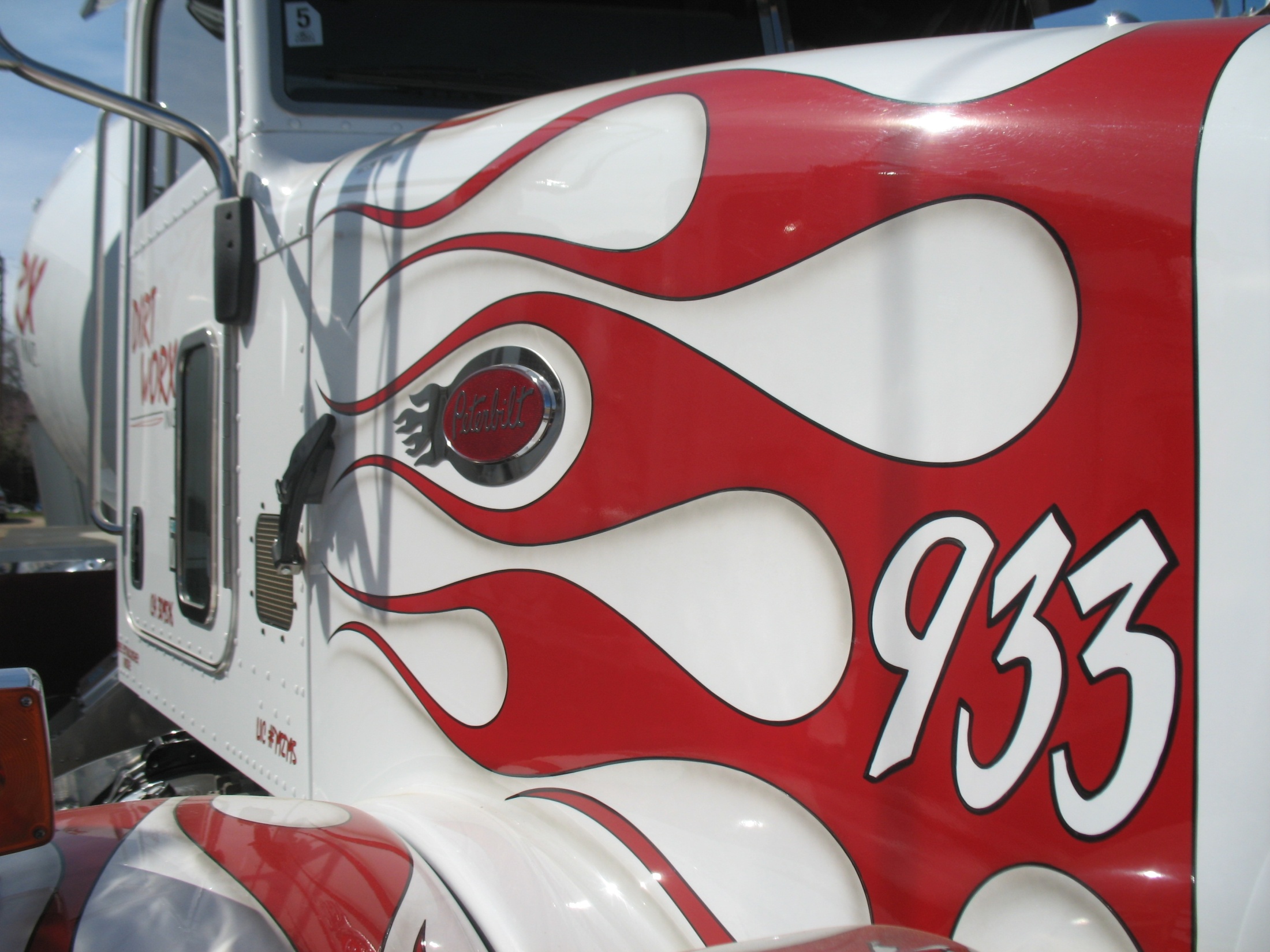 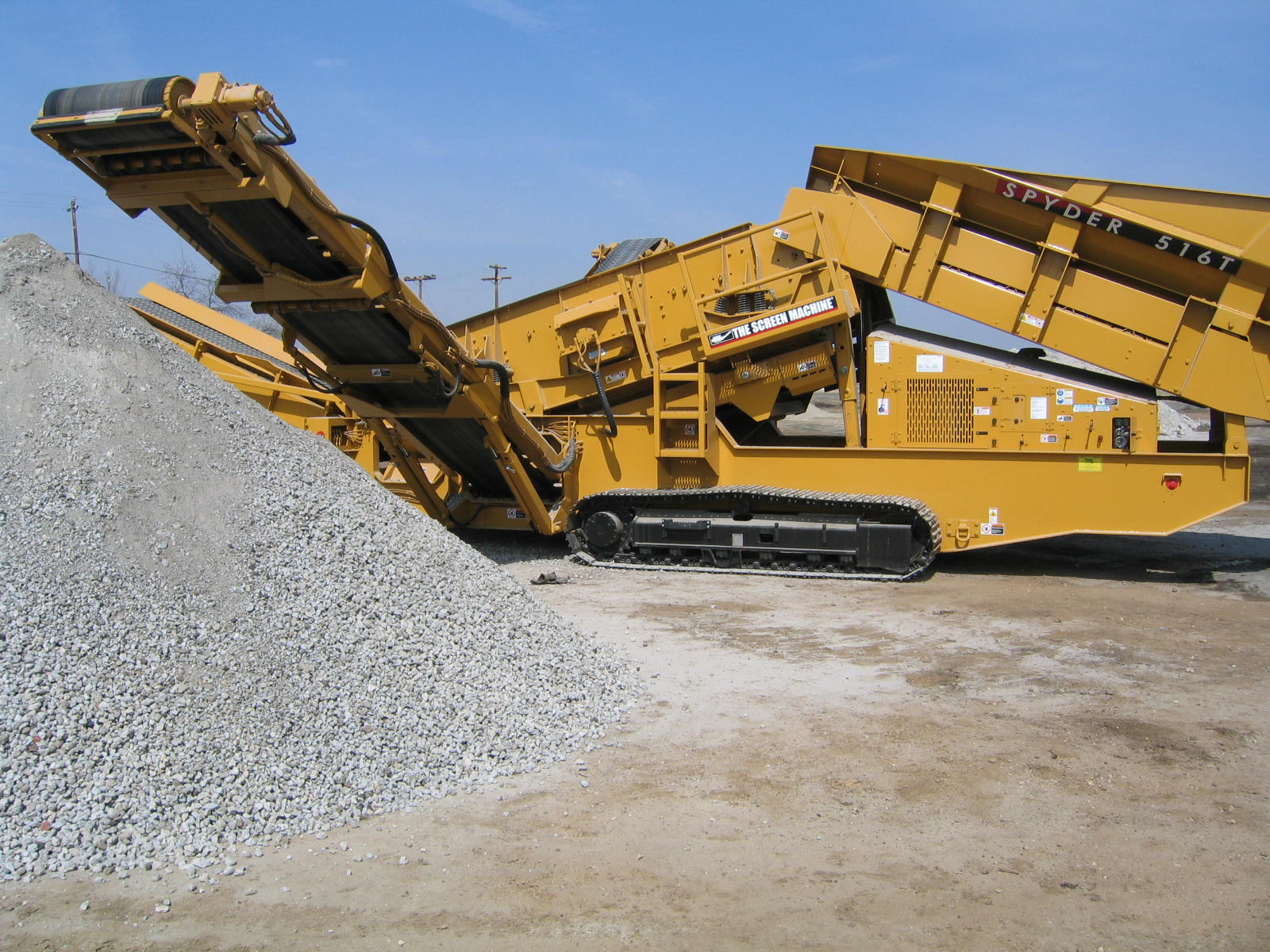 Ag. Base
Ag. Base
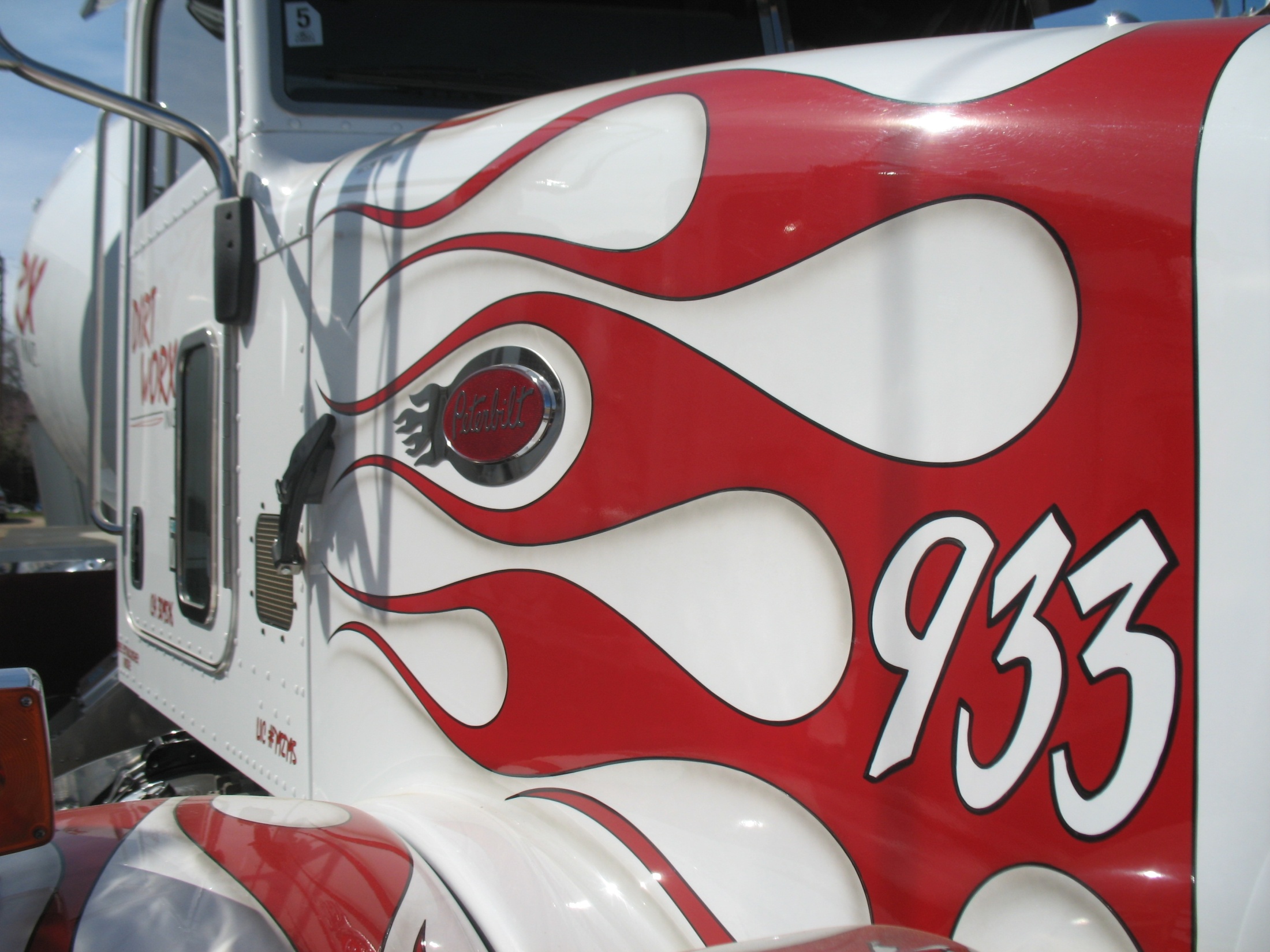 Excavation
Trenching
Well Locations
Rough Grading
Augering
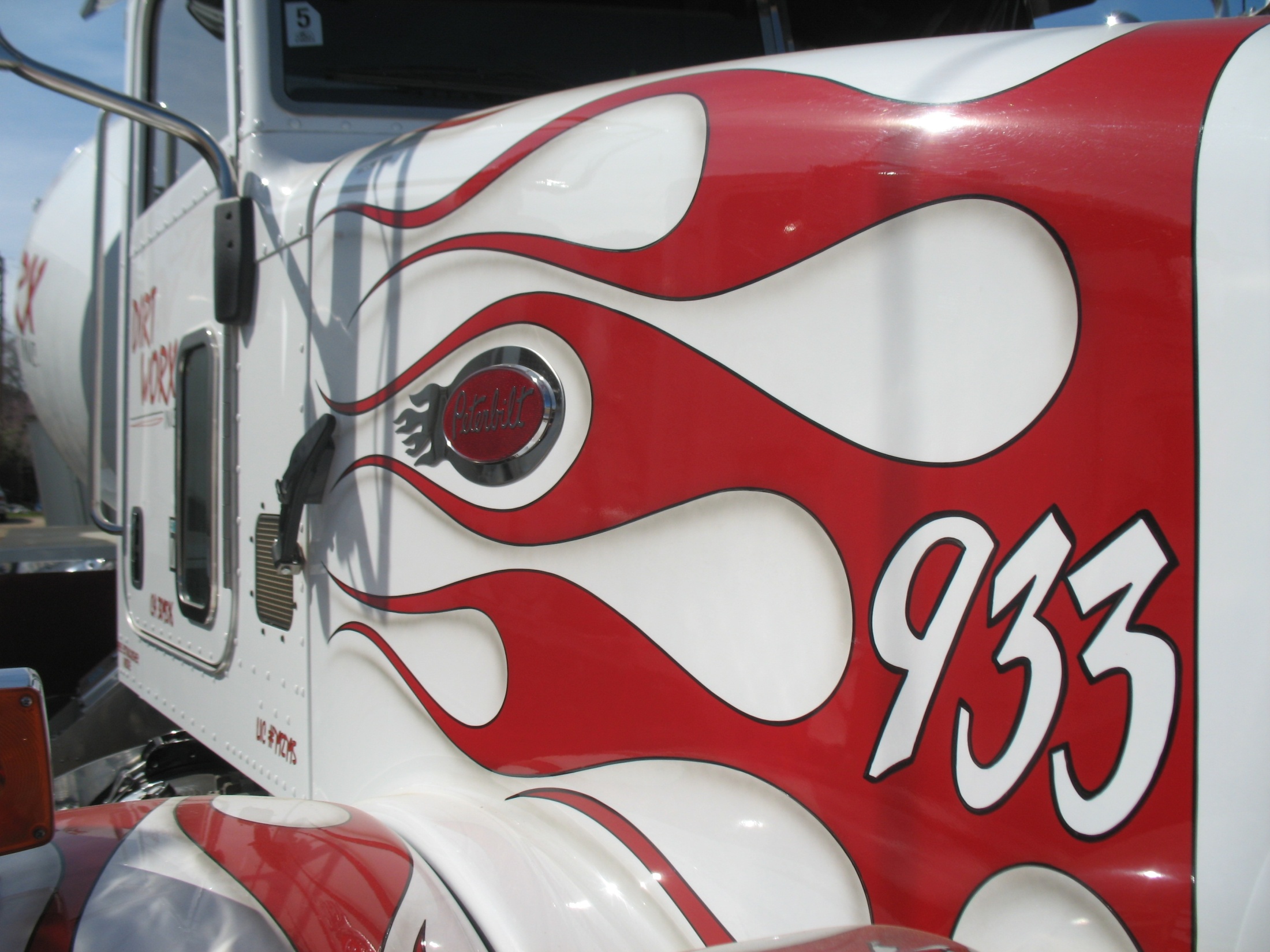 Excavation Equipment
Excavators
Dozers
Loaders
Backhoes
Skid Steers
Mini Excavators
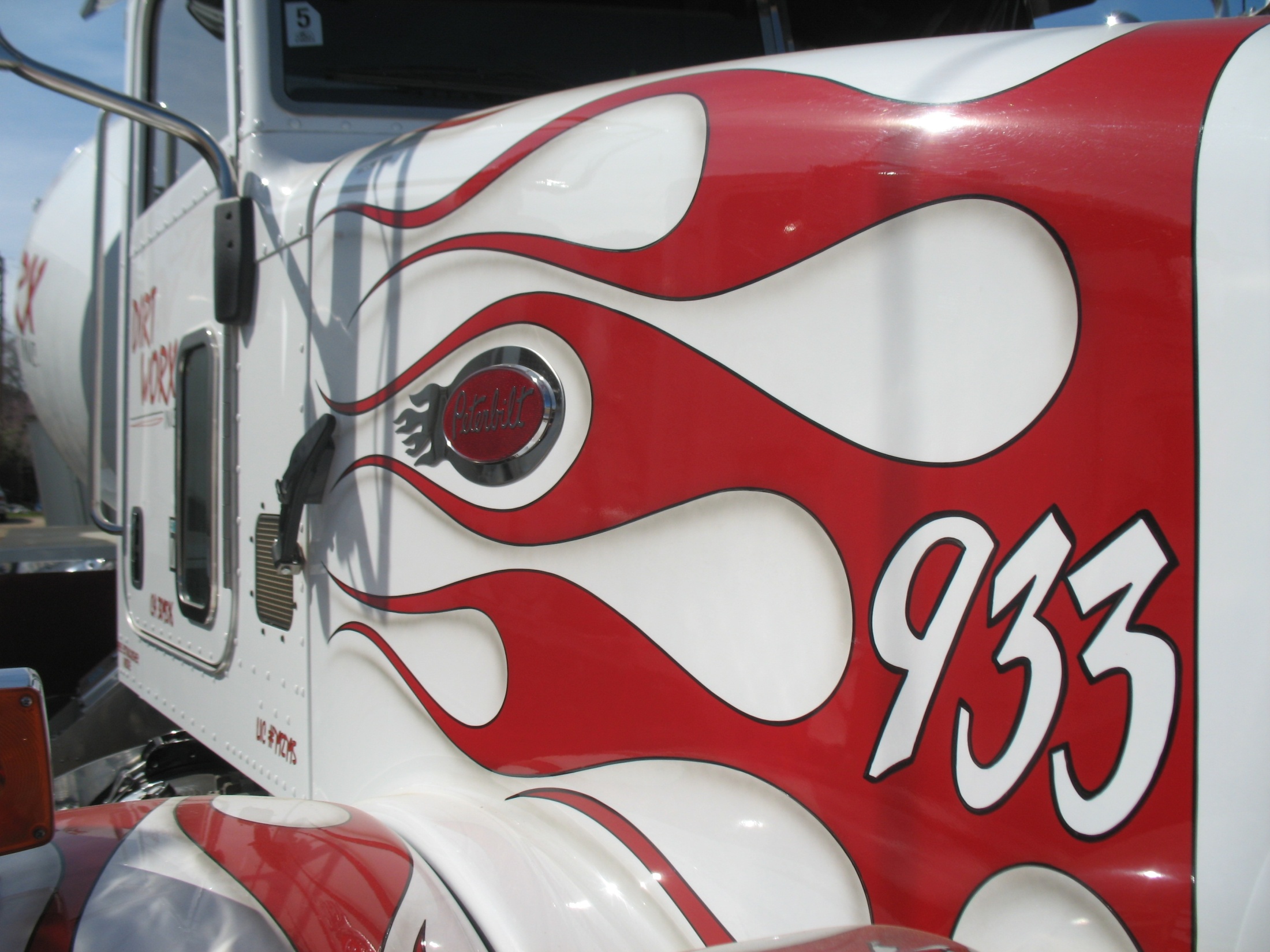 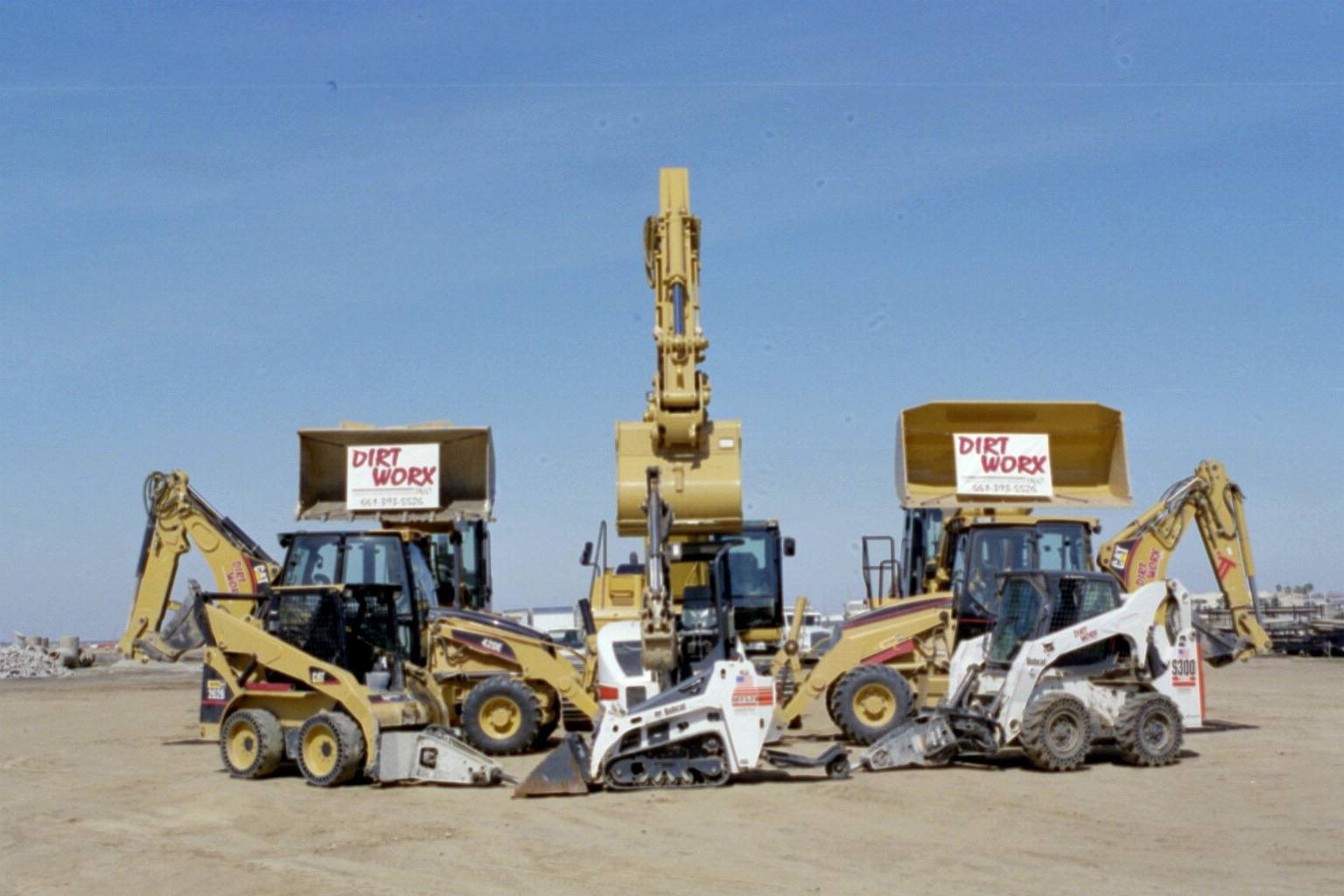 Excavation Equipment
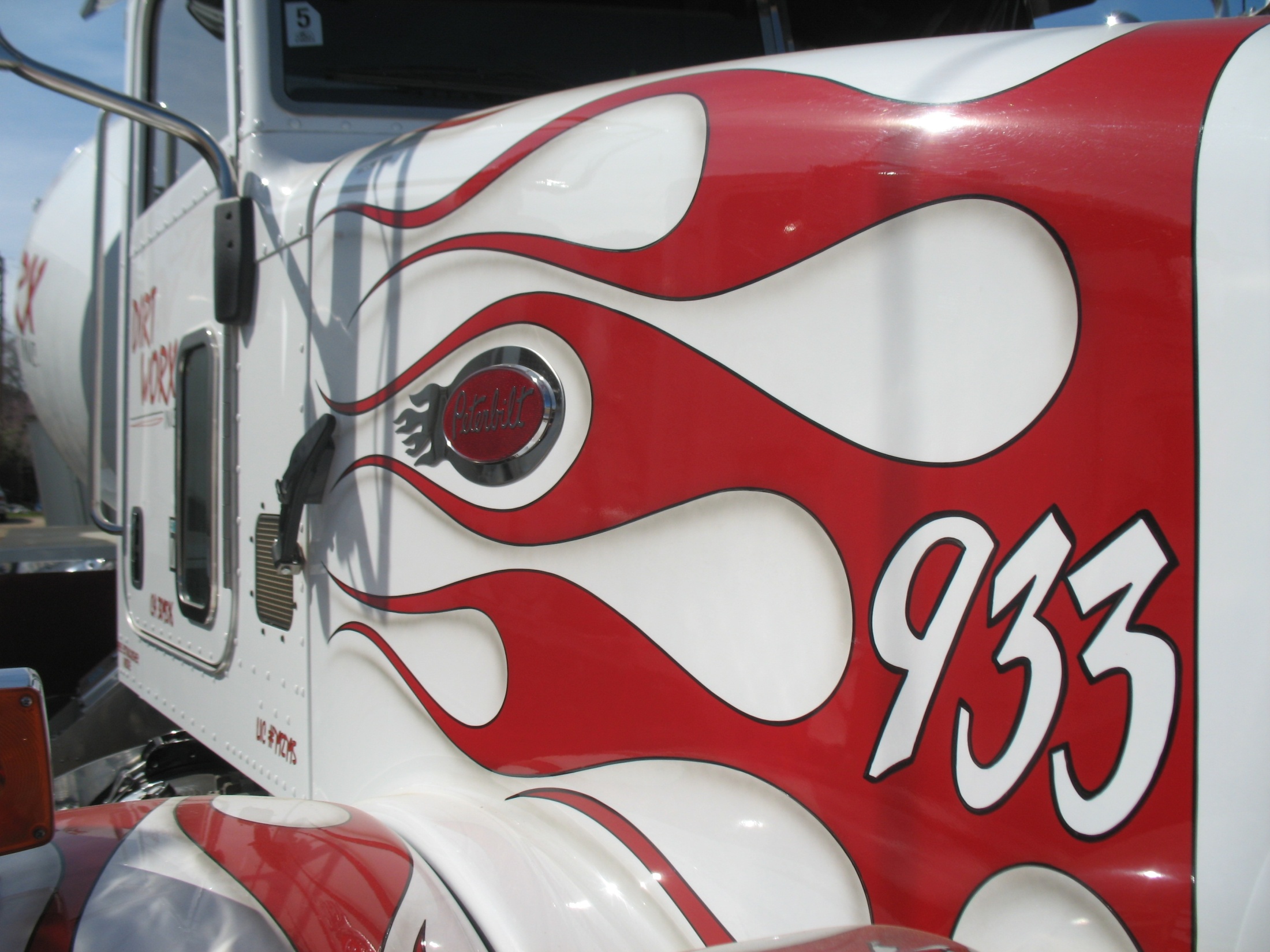 Steel Buildings
Package Deals
Foundation, Building, TI’s, Permits
Multiple Dealers
Star
Borga
Metallic
Rockford
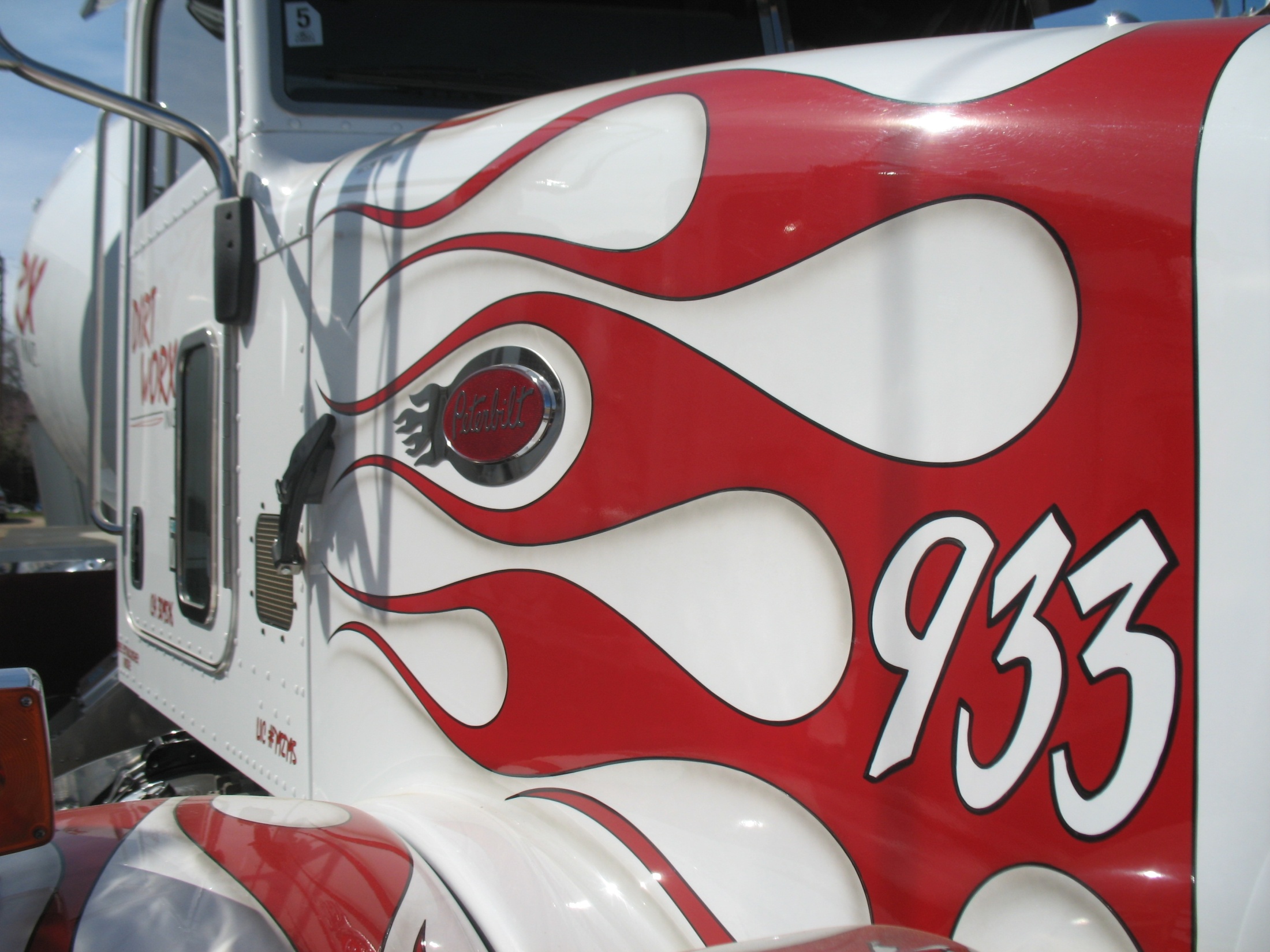 Summary
Full Service Concrete Company
Experienced Management Team
Business Philosophy
Safety
Quality
Productivity
Depth of Resources
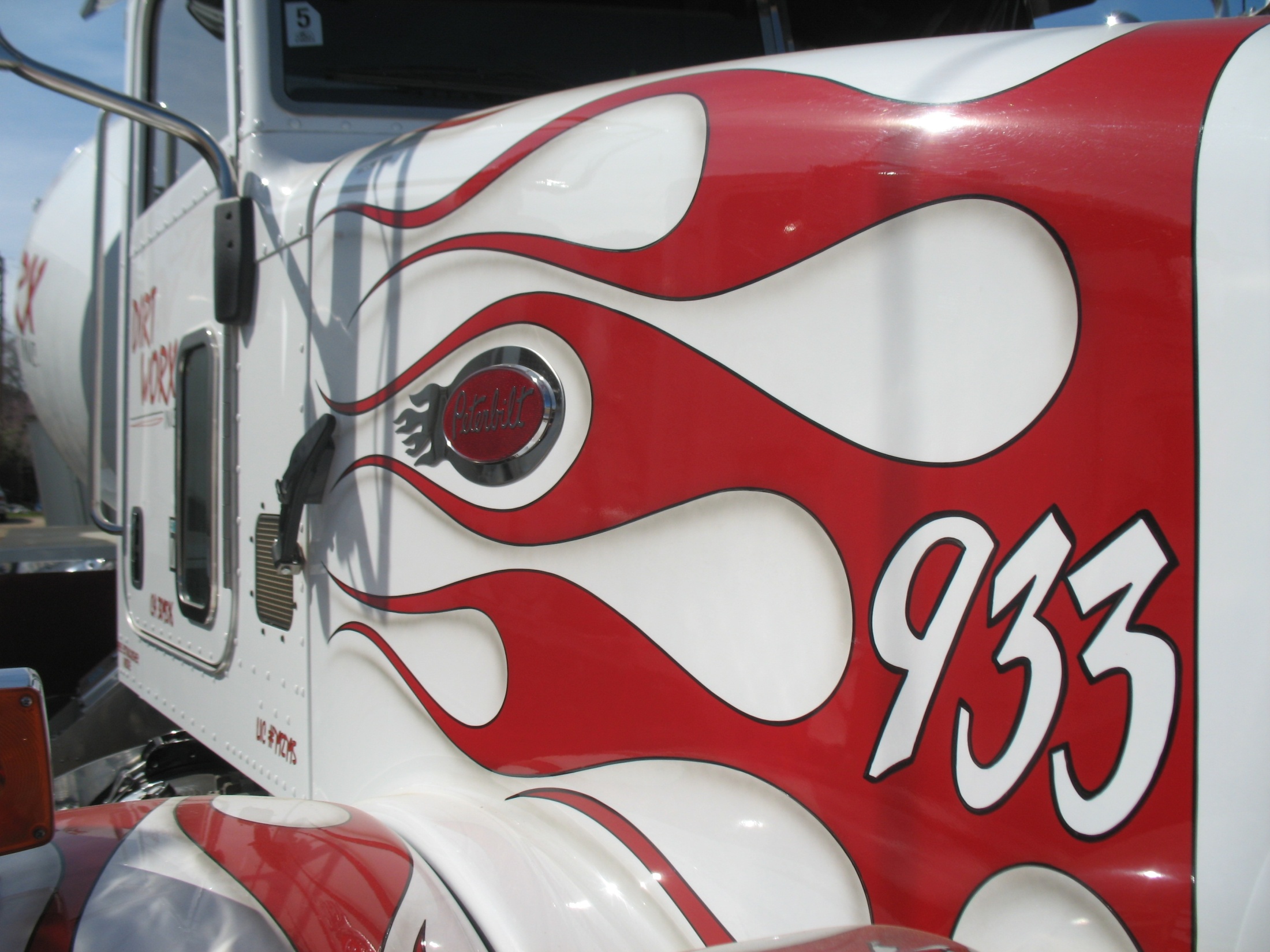 DIRT
WORX
INC.
Questions?
(661) 393-5526